Souvenirs de notre année au ce2
Nos sorties cinéma : deux films sur le sport
Nous sommes allés voir un film sur Bondian qui rêve de devenir footballeur puis nous avons vu un film documentaire sur la danse classique et ses exigences.
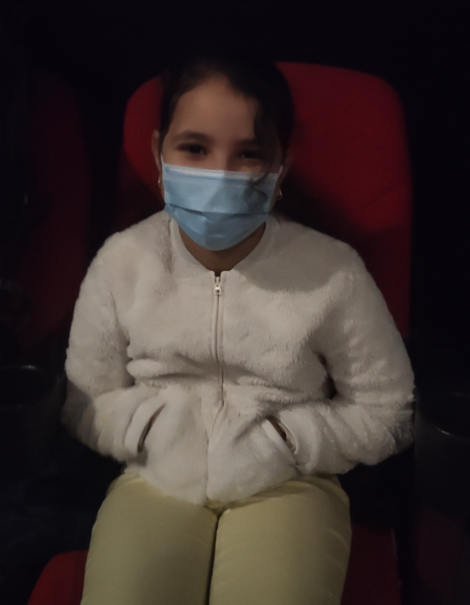 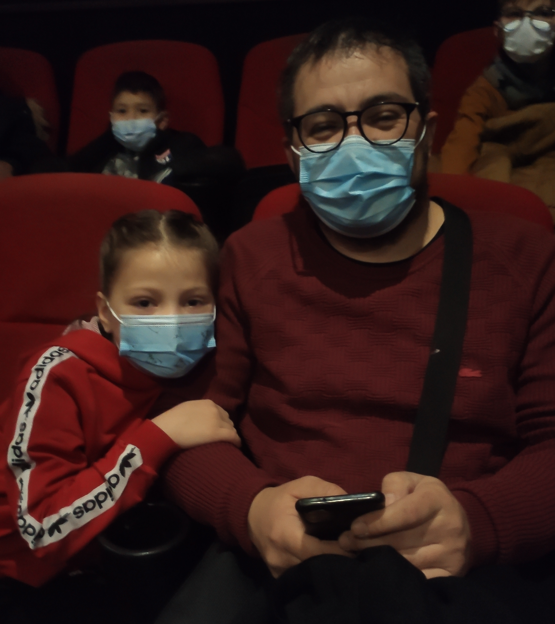 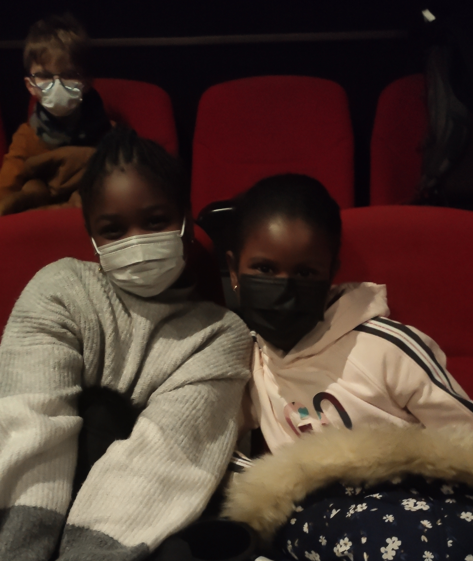 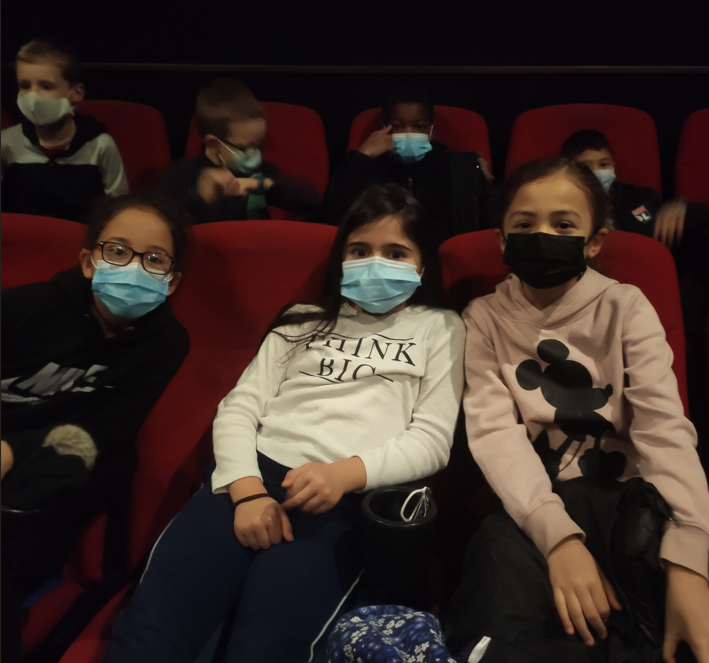 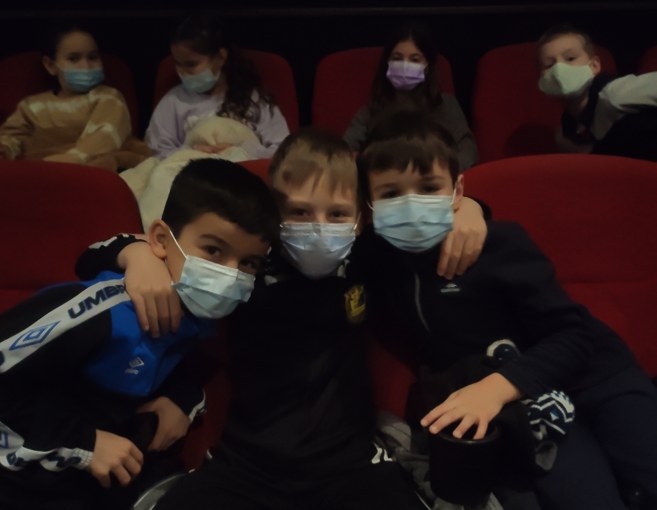 Notre sortie au théâtre pour voir le Petit Prince
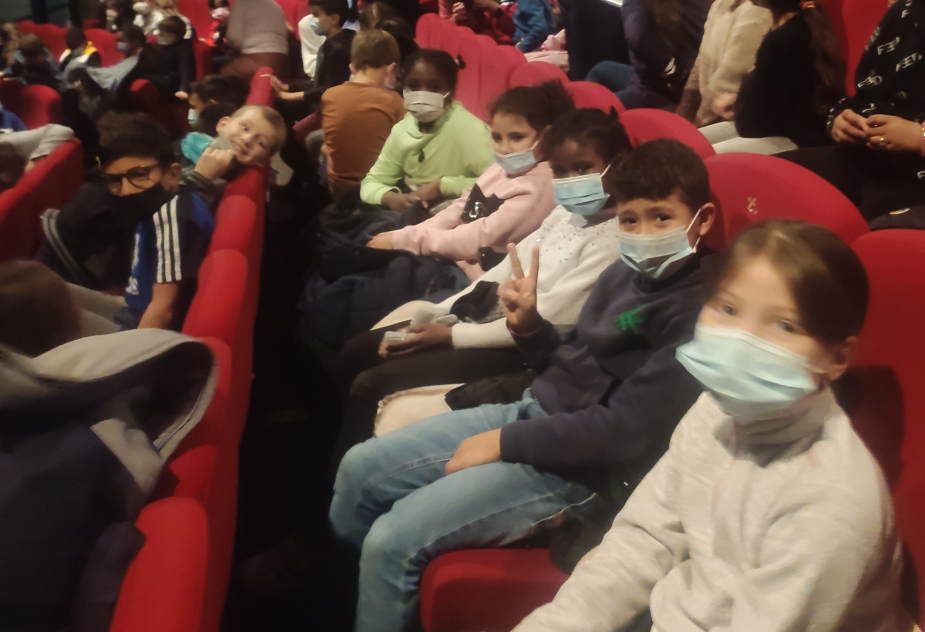 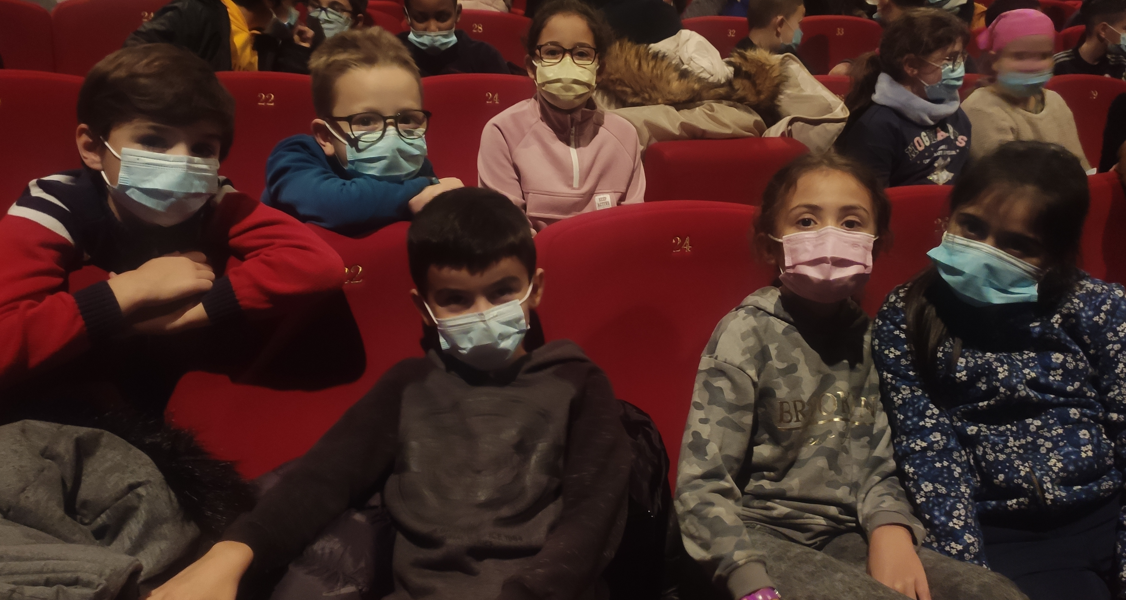 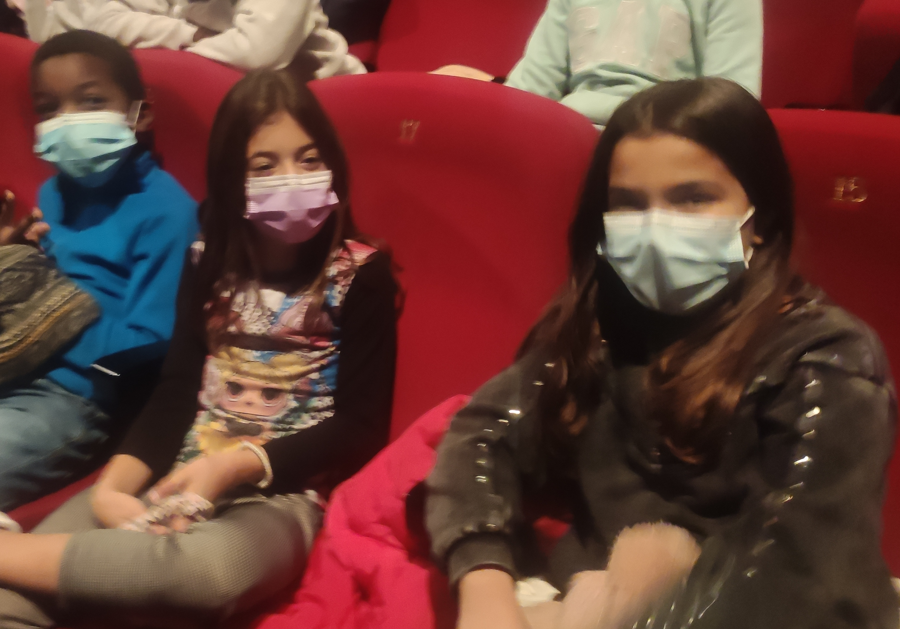 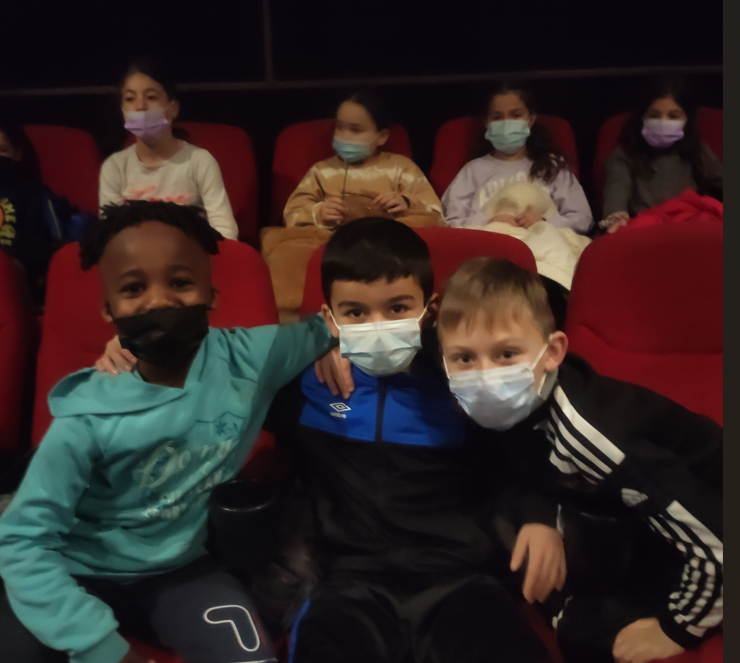 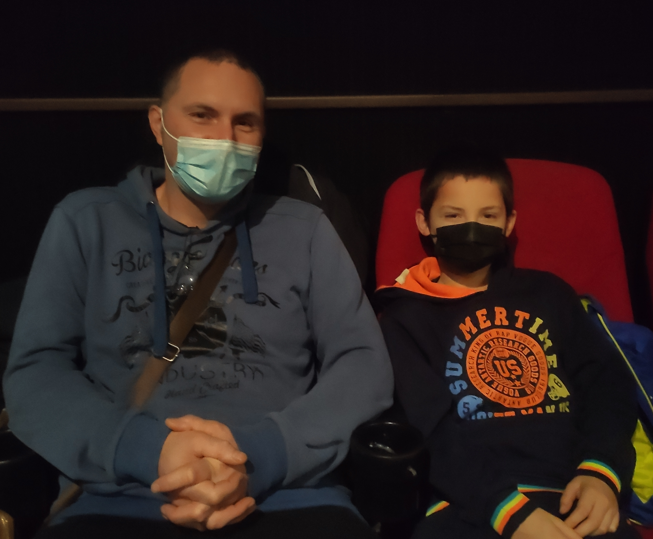 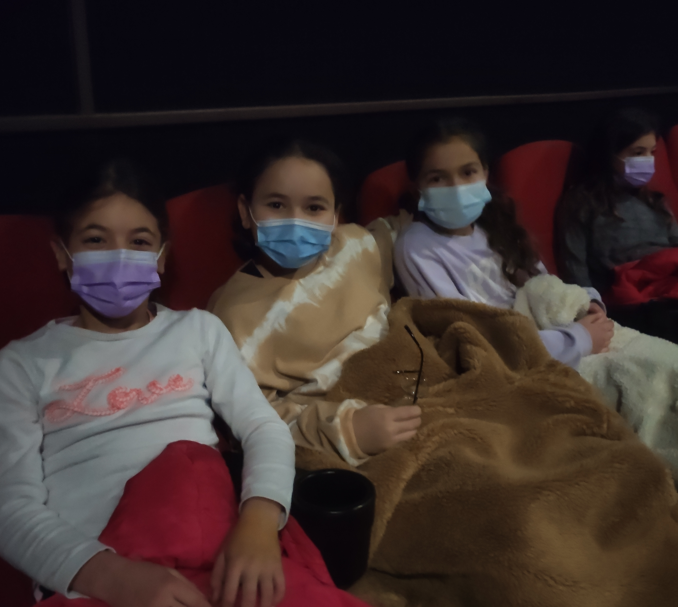 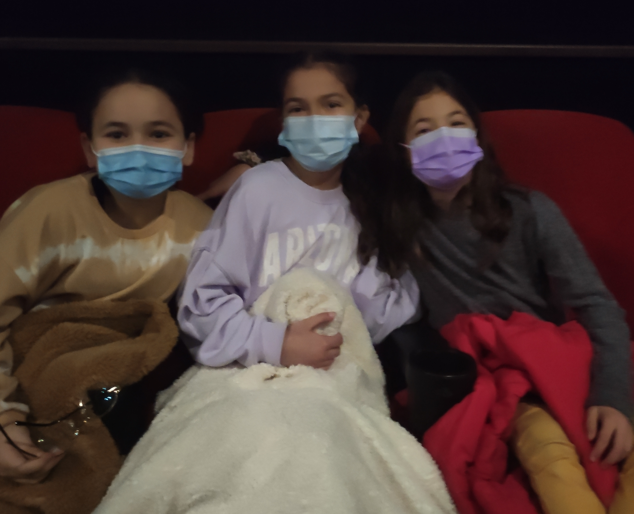 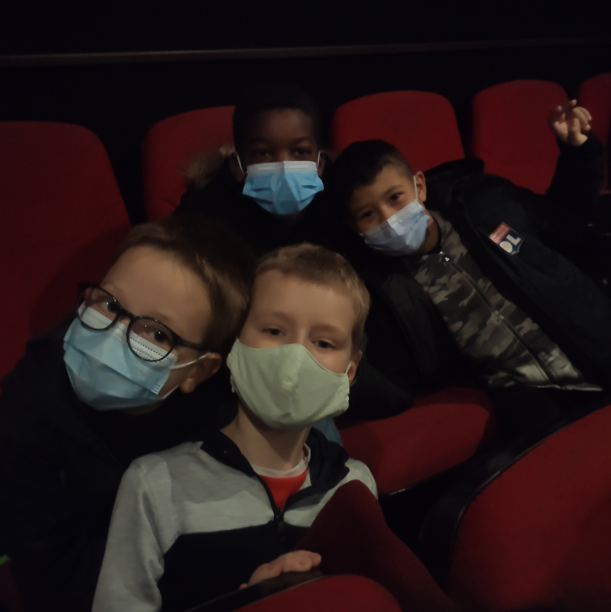 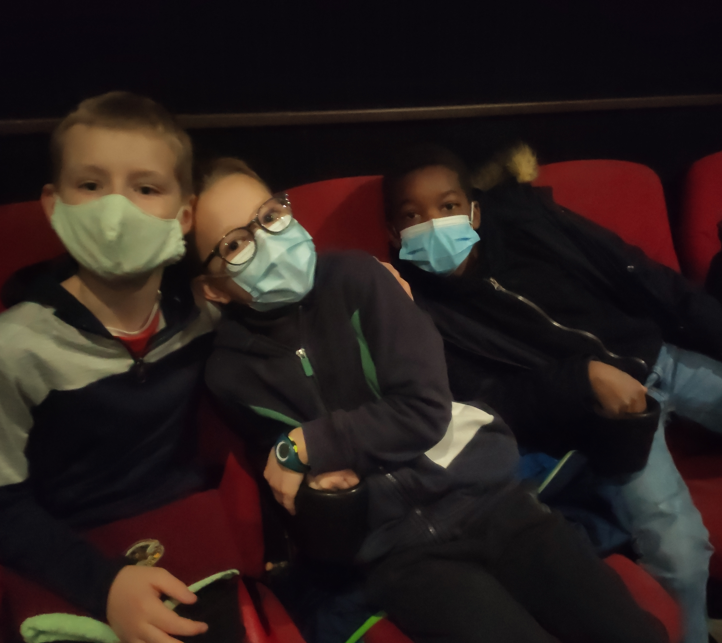 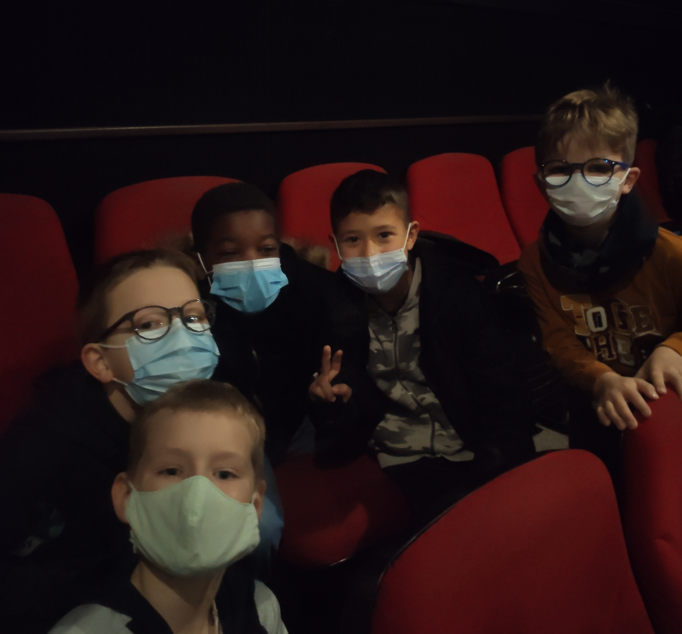 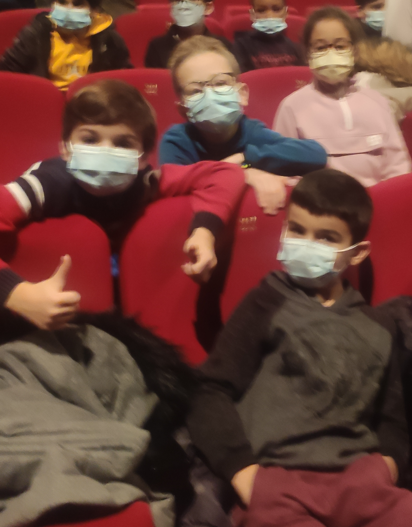 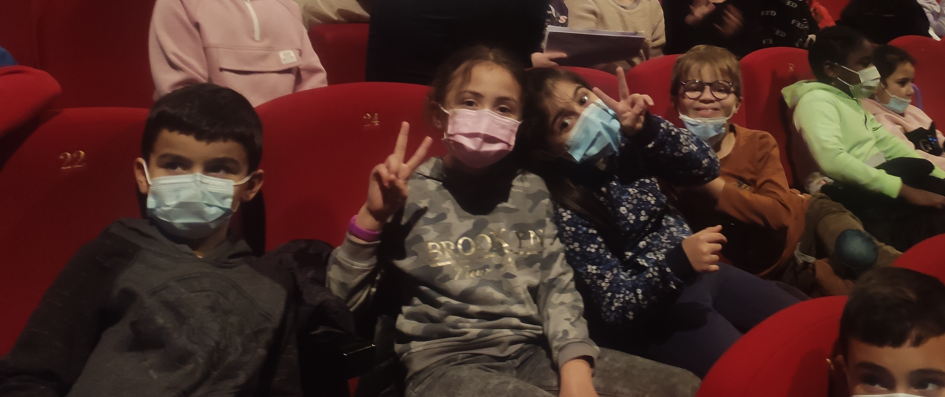 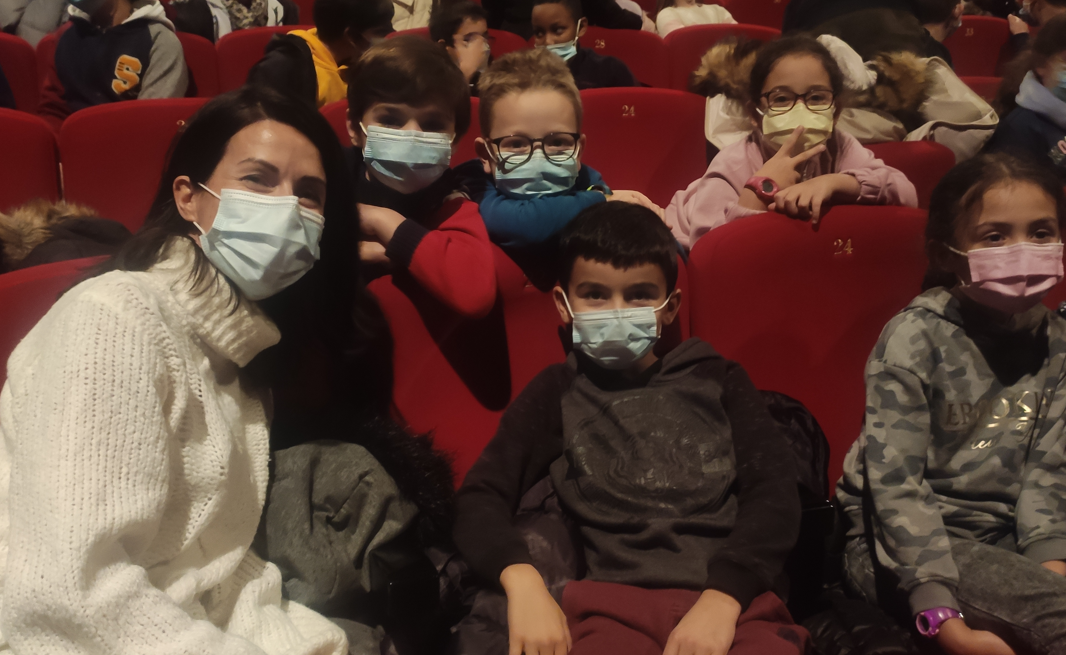 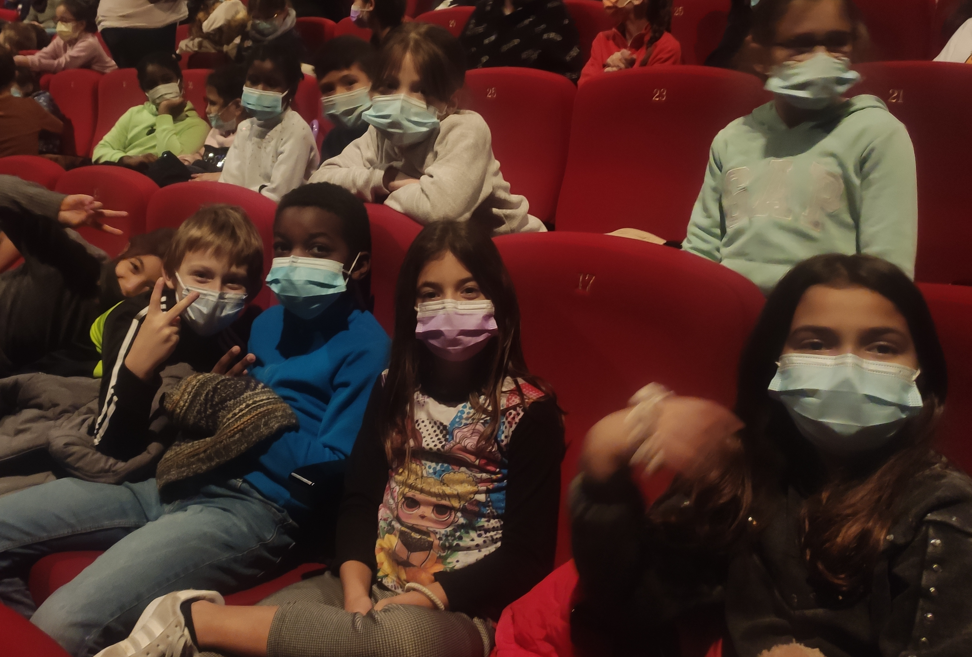 Notre participation au cross des écoles
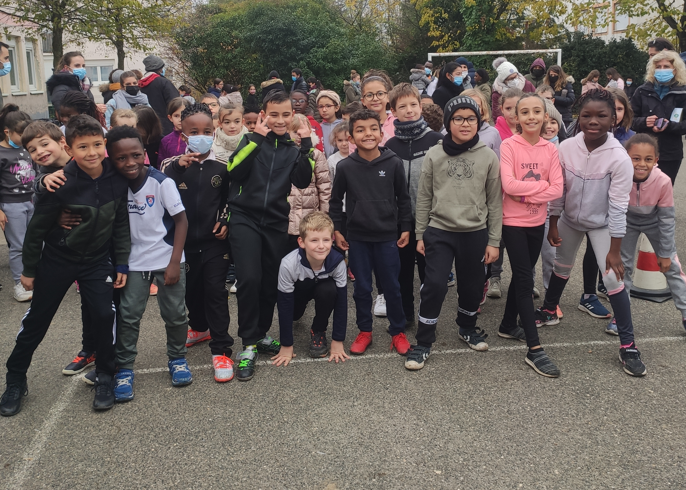 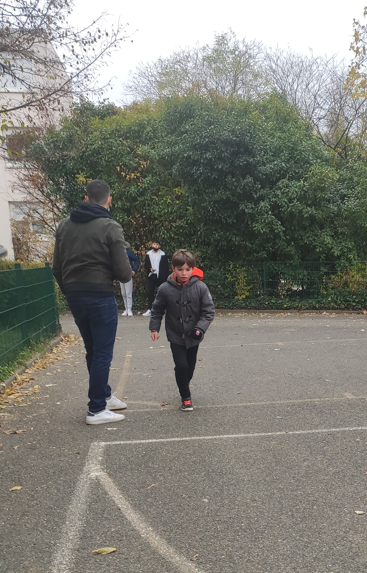 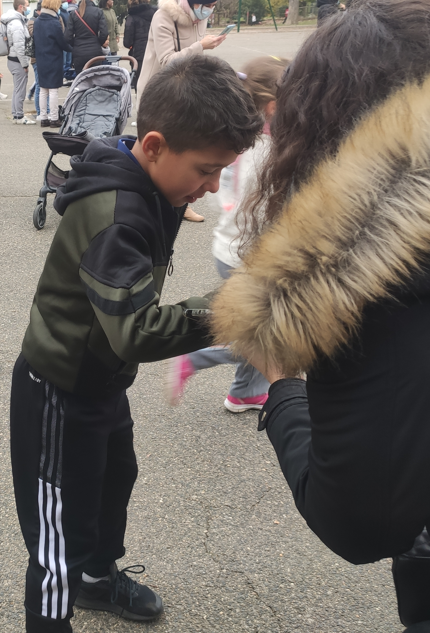 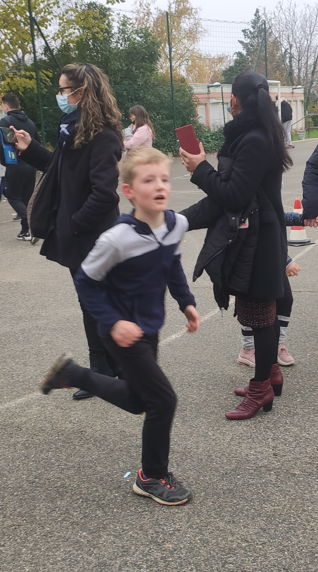 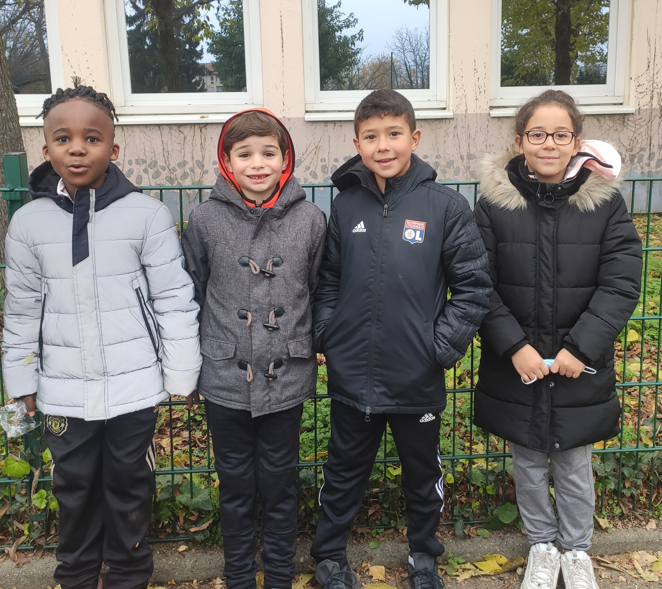 Notre projet avec Mme Font sur le respect de soi et des autres
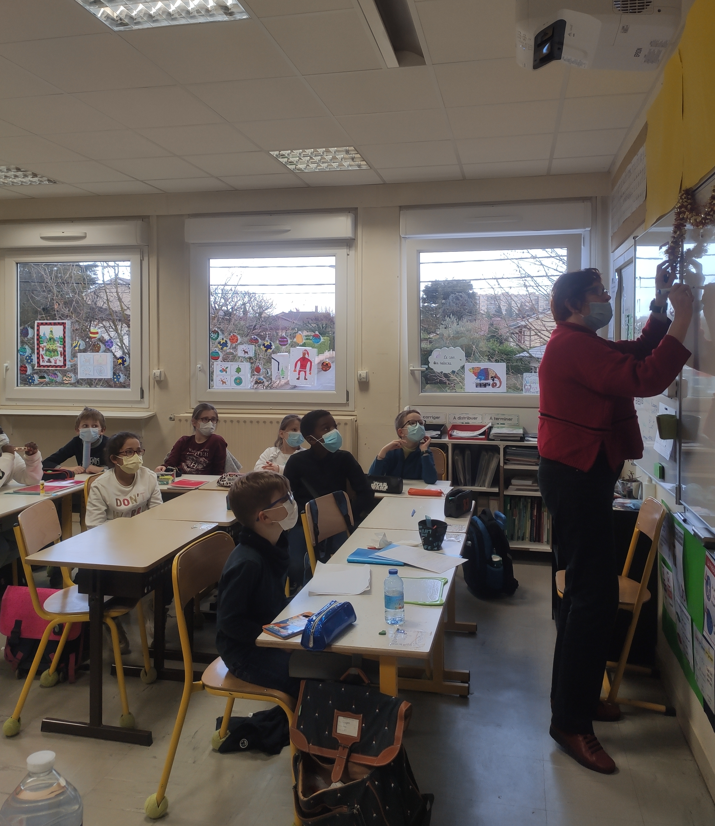 Nous avons travaillé sur : 
la communication et plus particulièrement ce qui permet et gêne la communication
la reconnaissance de ses émotions 
Le message clair
La différence 

Notre travail avec Mme Font s’est terminé par un exposé sur un livre sur la différence.

Un grand merci à Mme Font !
Noël chez les ce2
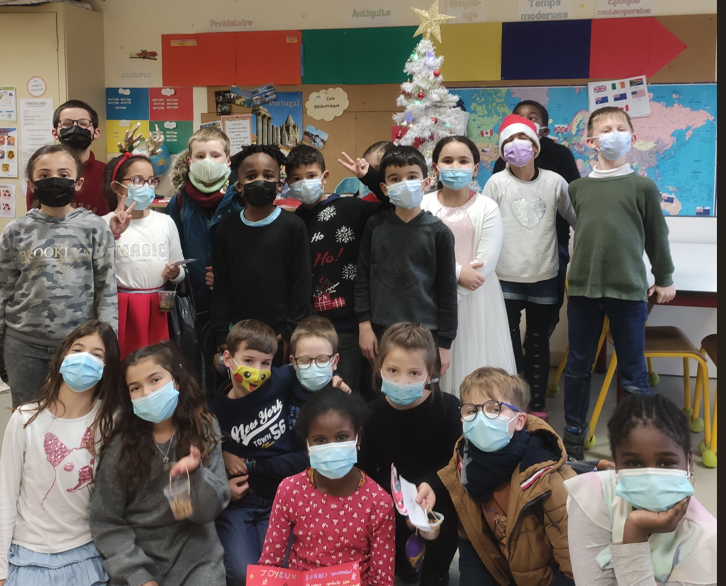 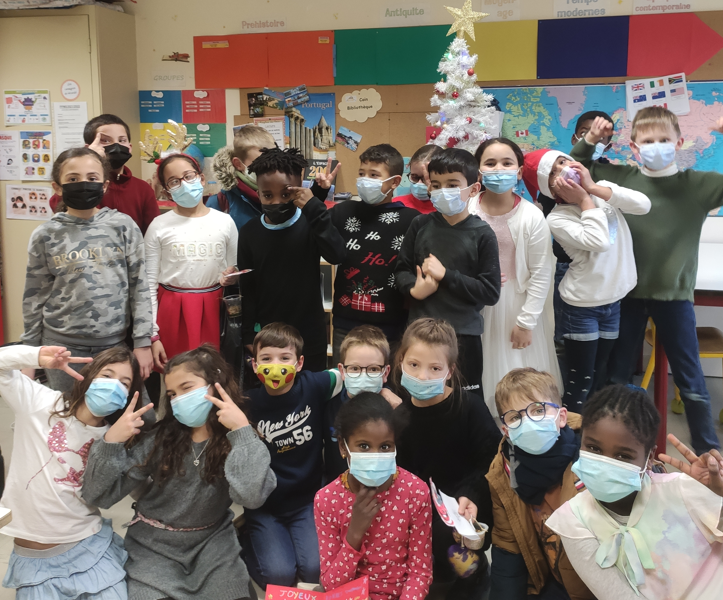 Notre projet sur la nature qui nous entoure
Notre projet à l’année était sur la découverte de la faune et la flore qui nous entourent. 
Pour cela, nous avons :
travaillé sur la faune et la flore aquatique avec Nadège
travaillé sur la faune, et plus particulièrement les animaux sauvage, avec le papa de Paul et son collègue Jean-Louis puis sur les insectes avec le parc de la tête d’or. En classe, nous avons approfondi nos découvertes par des quizz et des lectures
Travaillé sur la flore avec la maîtresse et Mme Deschamps-Nohales lors d’ateliers avec les CM2 et d’une sortie en forêt pour trouver les éléments manquants à notre hôtel à insectes et réinvestir le travail fait avec le papa de Paul.

Notre projet nous a amené à nous questionner sur l’impact de l’homme sur son environnement. Pour cela, nous avons visité la station d’épuration de Pierre-Bénite et poursuivi le travail commencé avec Nadège. 
La maman de Corentin est également venue nous présenter son métier sur l’analyse des micro-polluants présents dans l’eau.

Un grand merci à Nadège, la maman de Corentin, le papa de Paul et Mme Deschamps-Nohales !
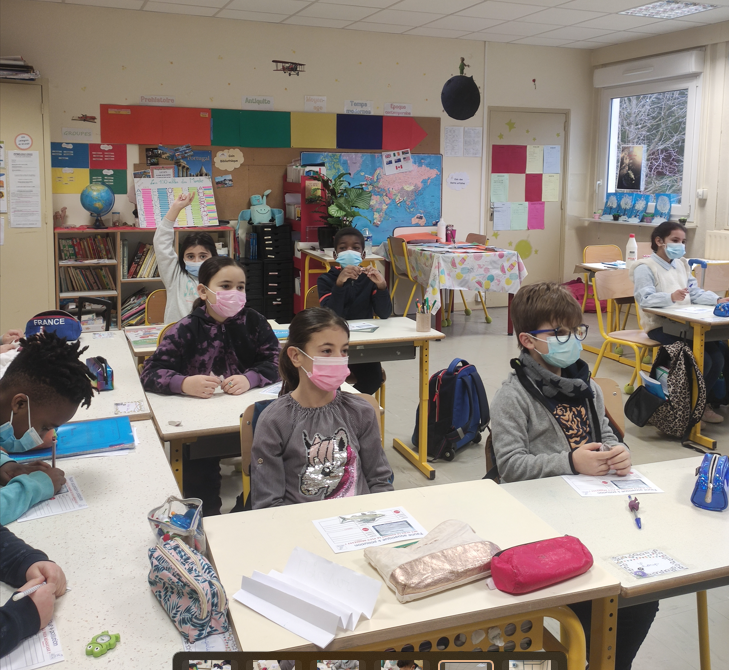 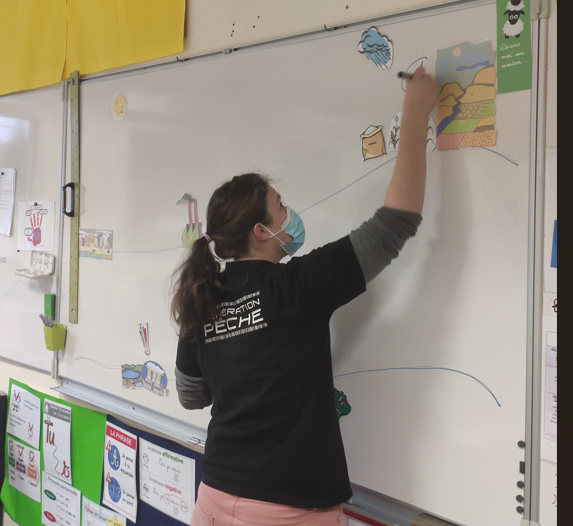 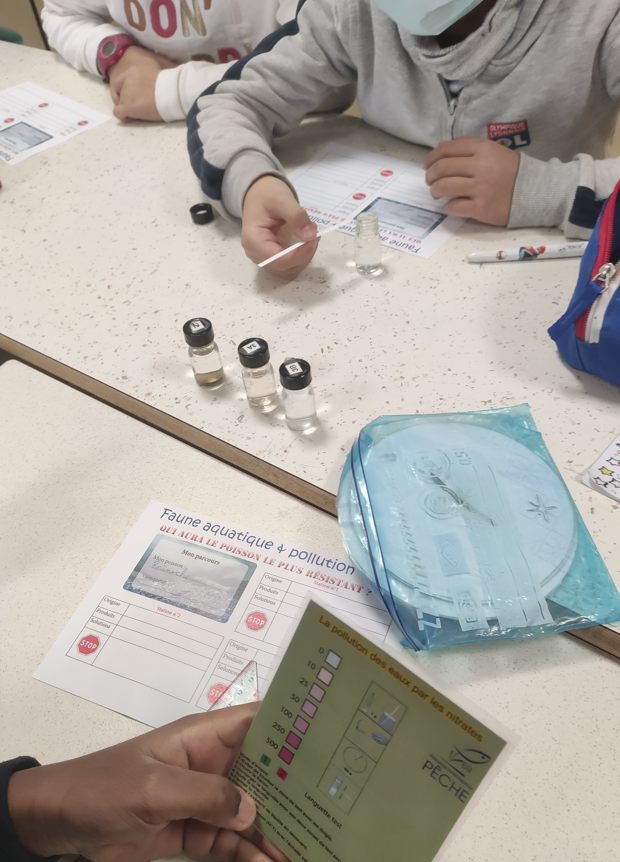 Notre travail avec Nadège (voir l’article sur le site de l’école)
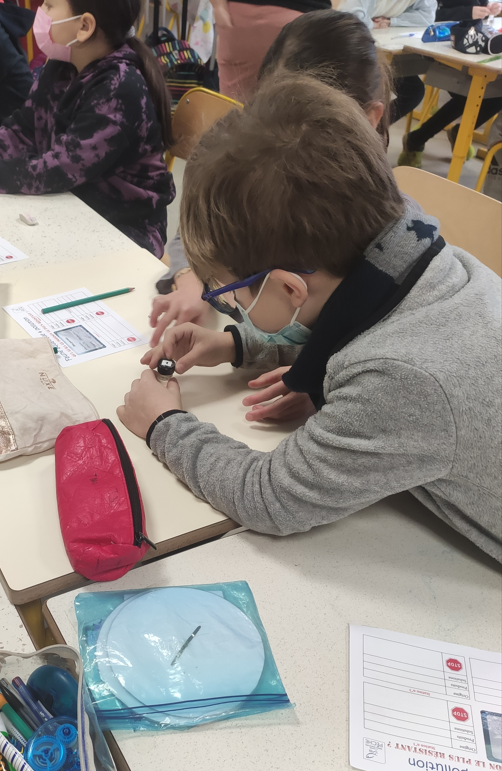 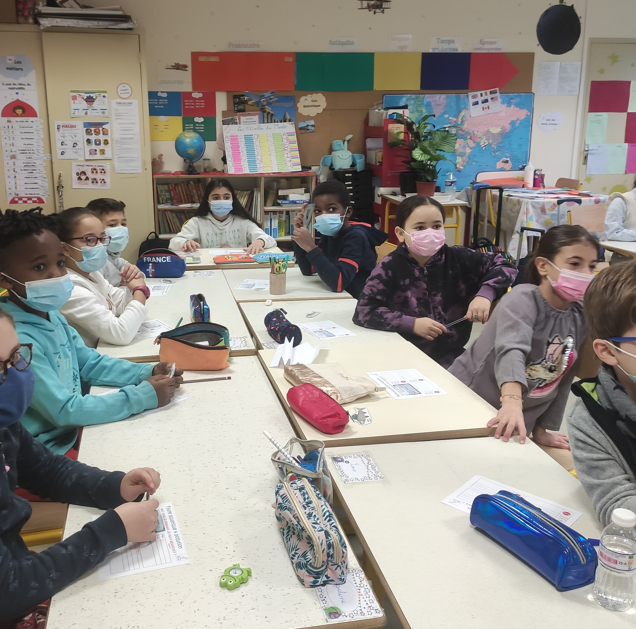 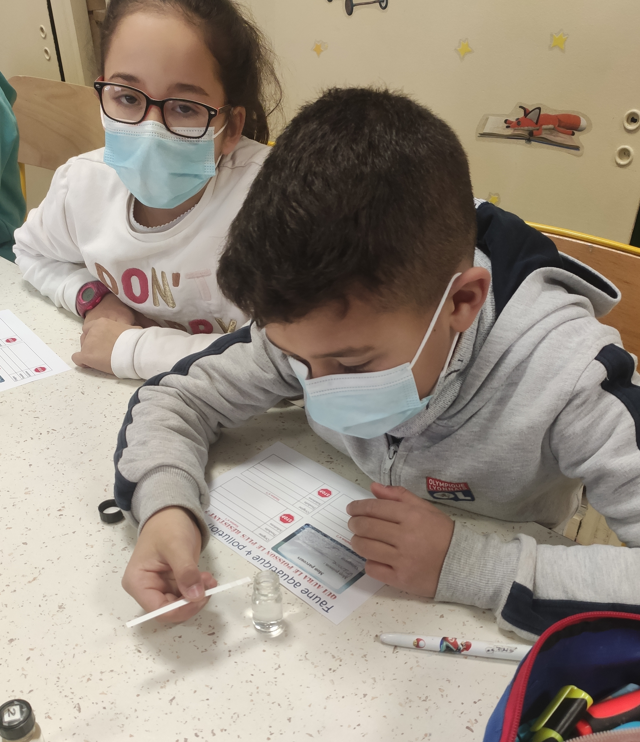 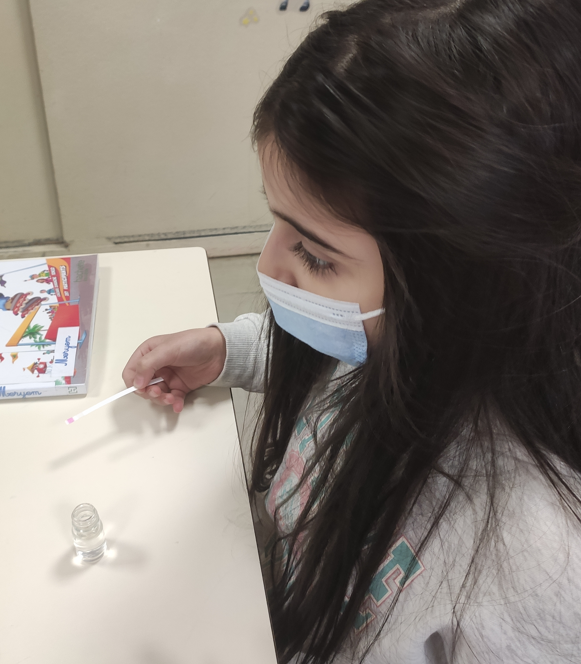 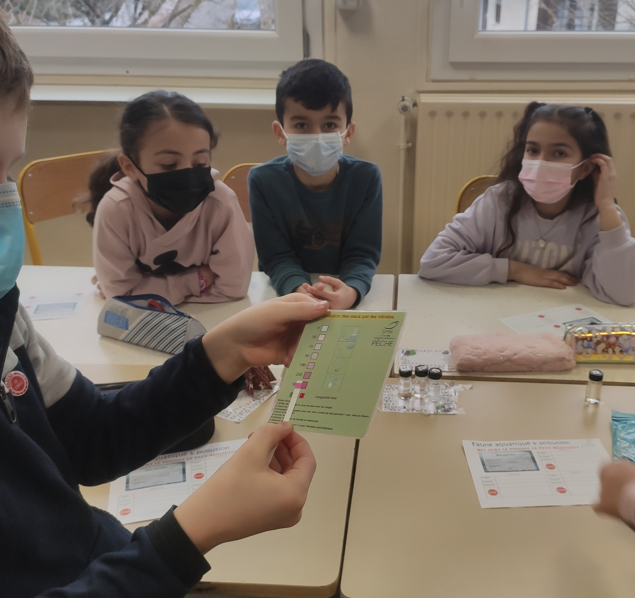 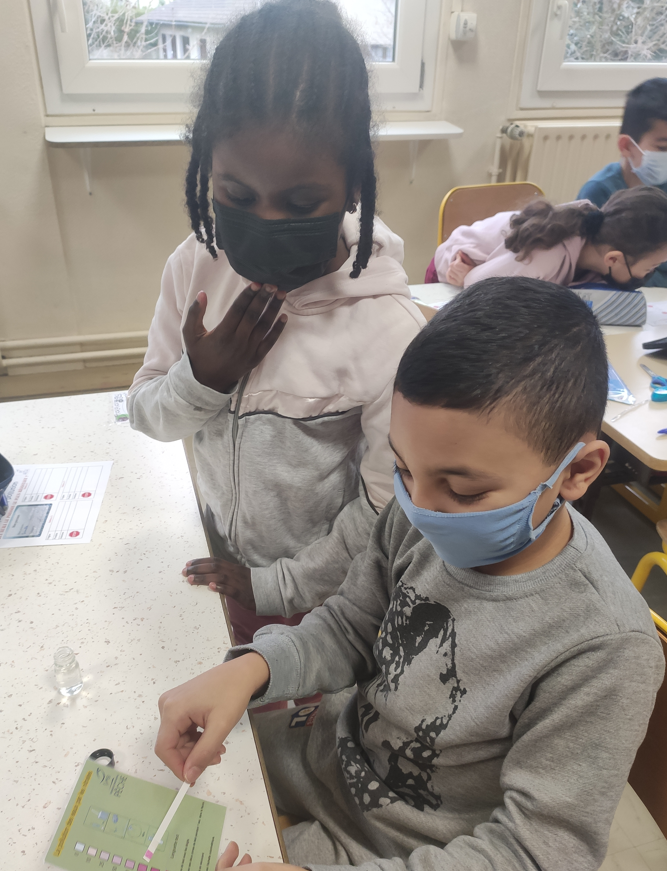 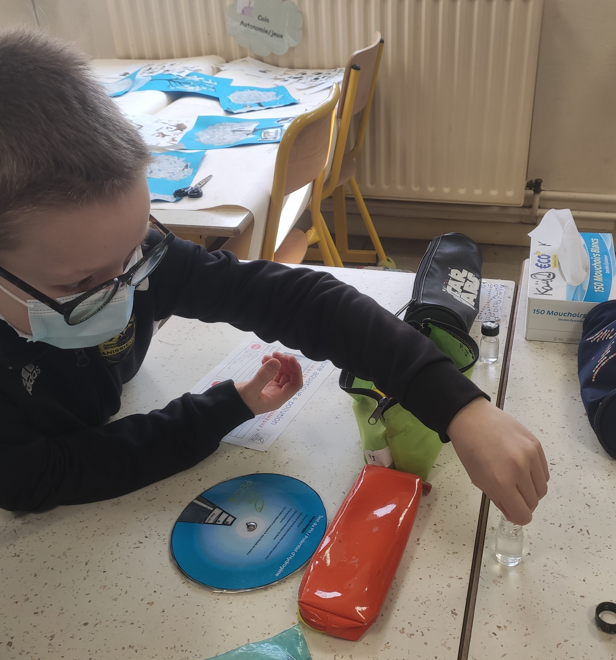 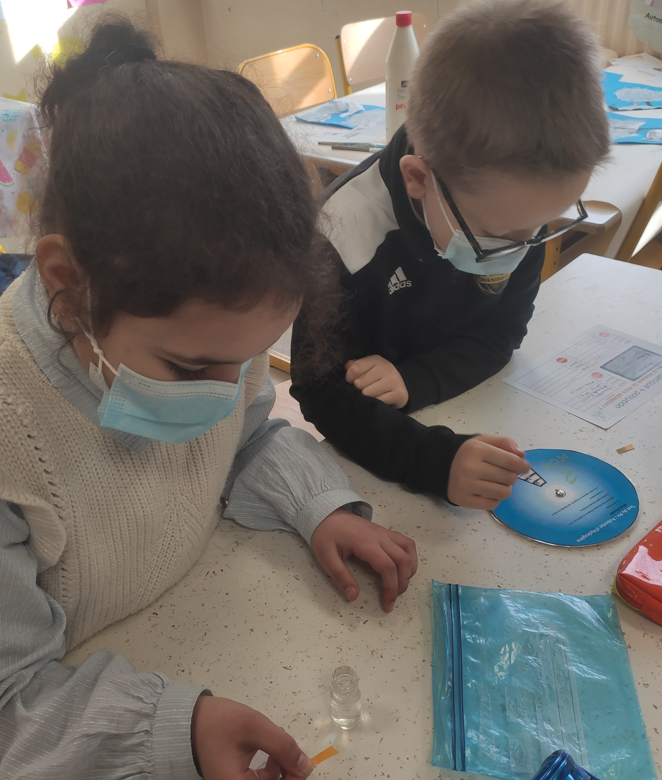 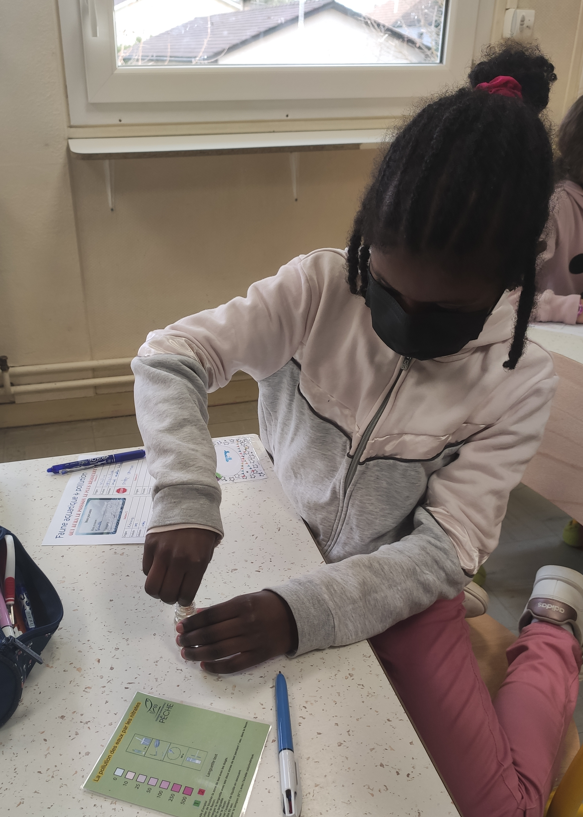 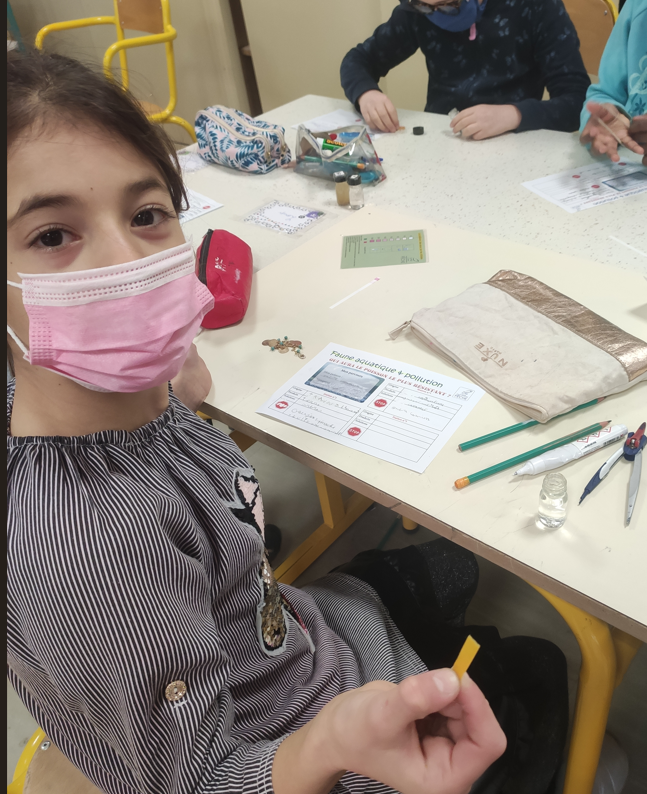 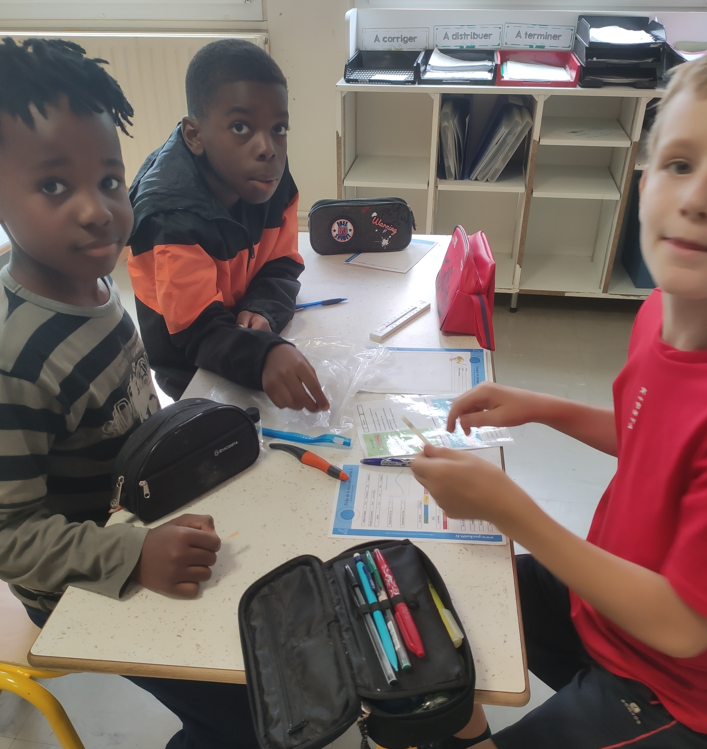 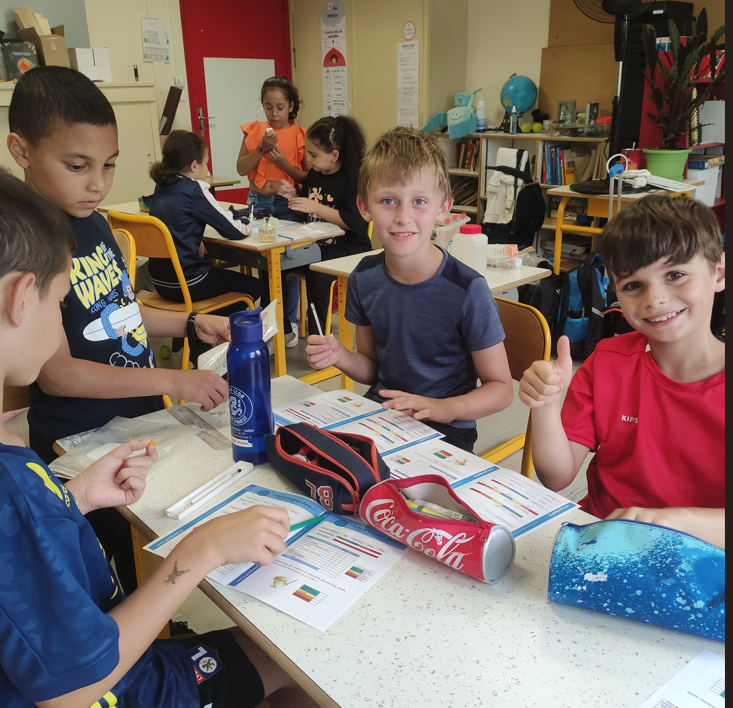 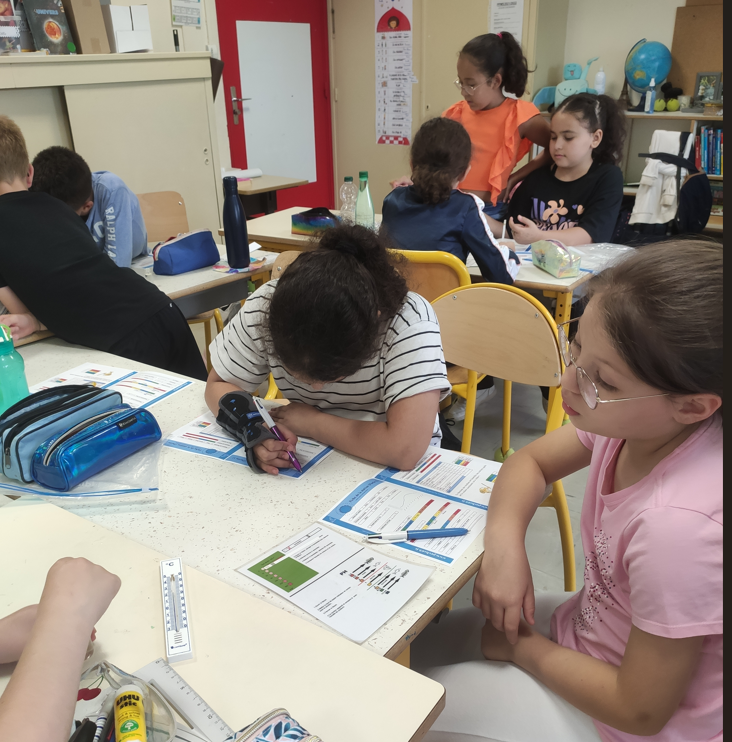 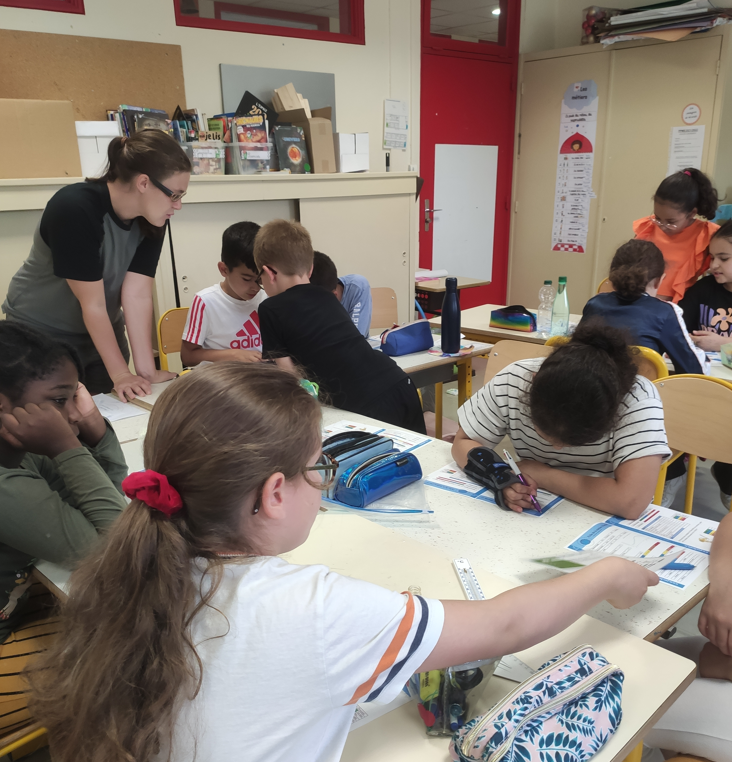 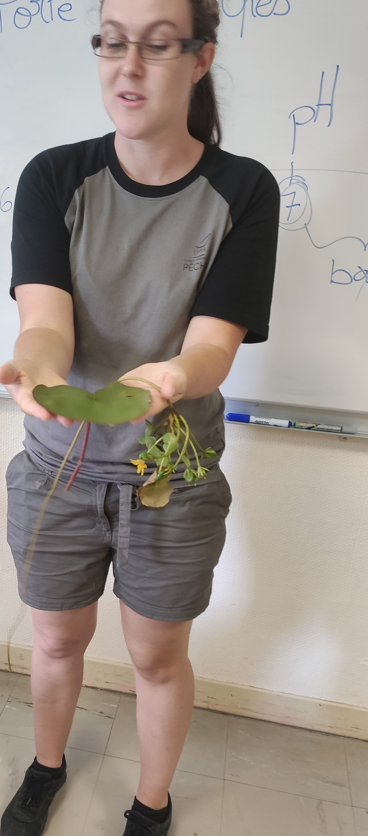 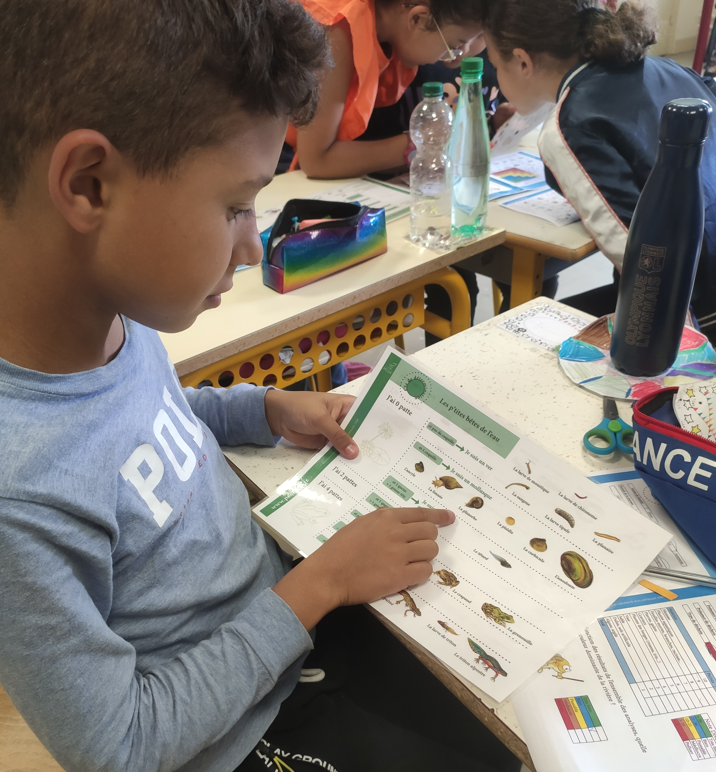 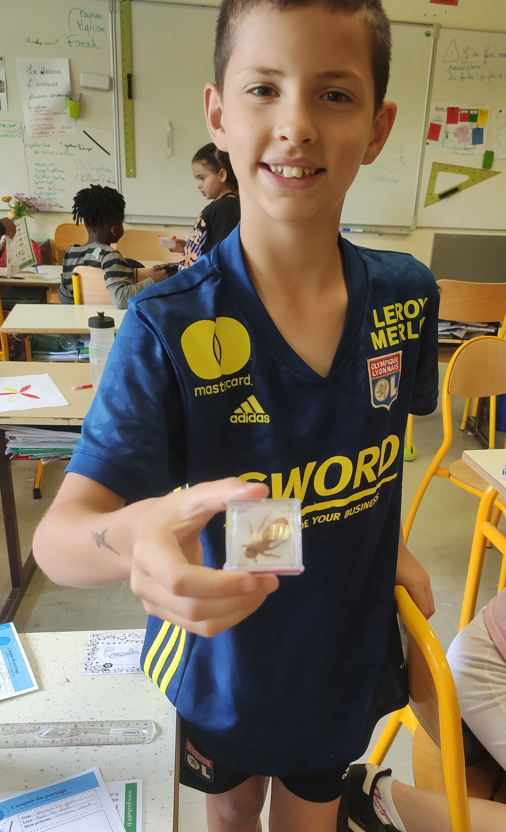 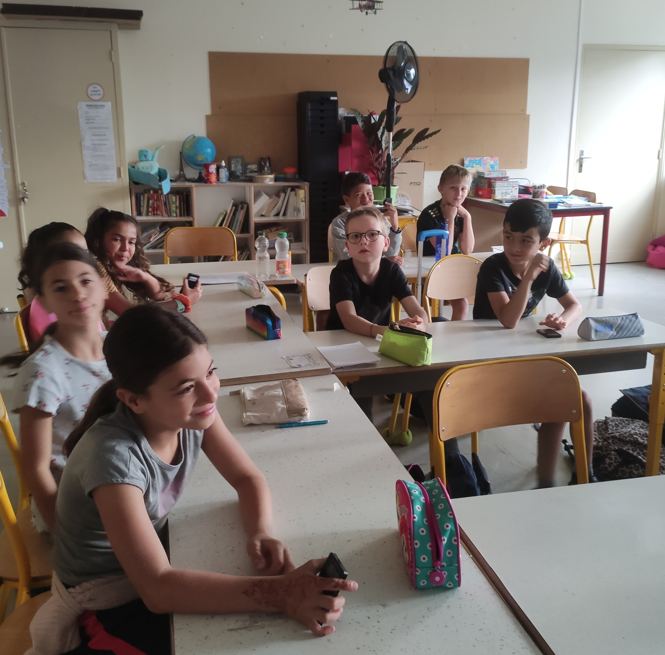 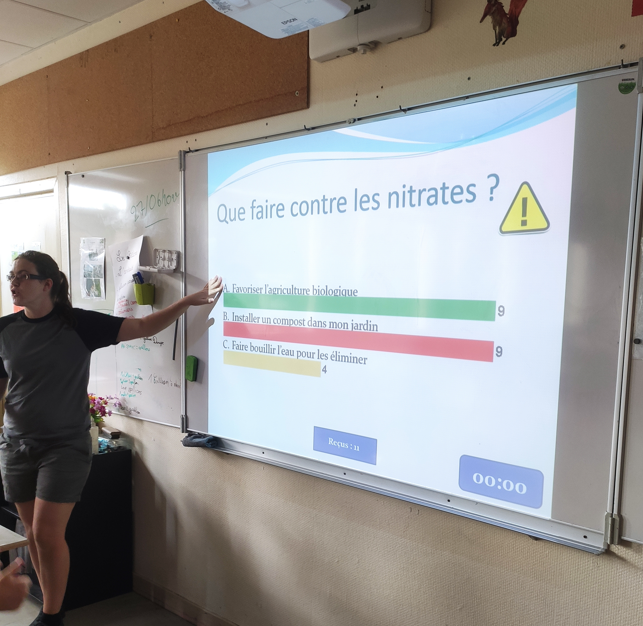 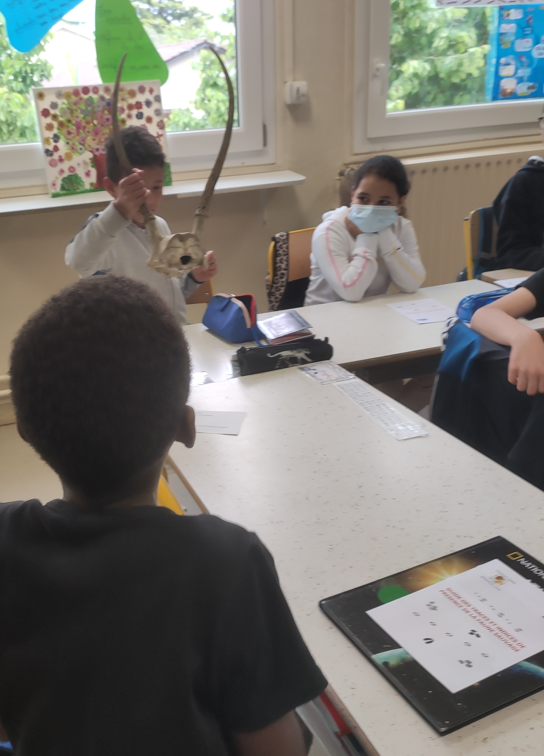 Notre travail avec la papa de Paul
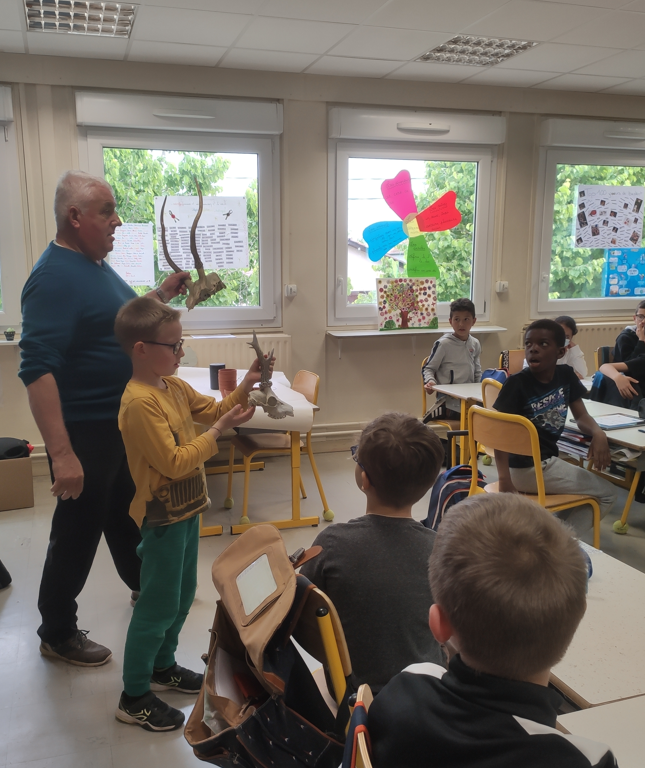 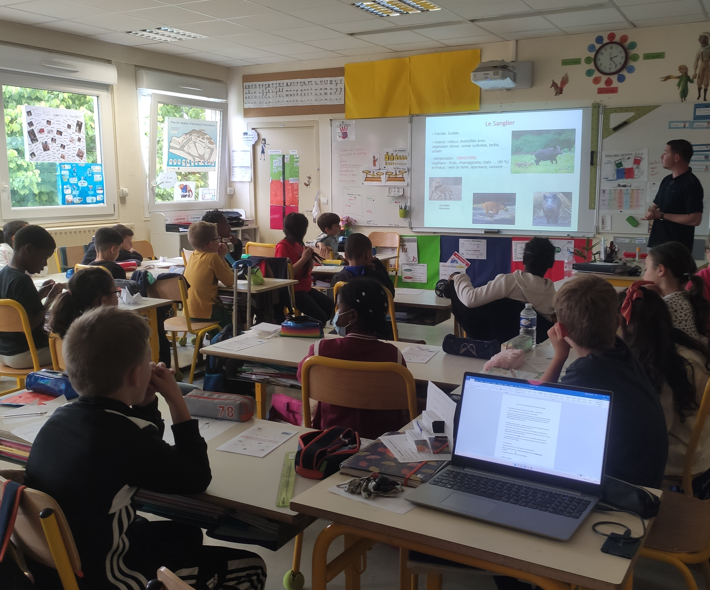 La maman de Corentin est venue nous présenter son métier.
Après sa venue, nous avons poursuivi notre travail sur l’impact de l’homme sur son environnement pour voir comment l’homme peut réduire les cinq grandes pollutions qui créent des micro-polluants dans l’eau :
Les usines
L’agriculture
Les transports
Les médicaments
Les usages ménagers
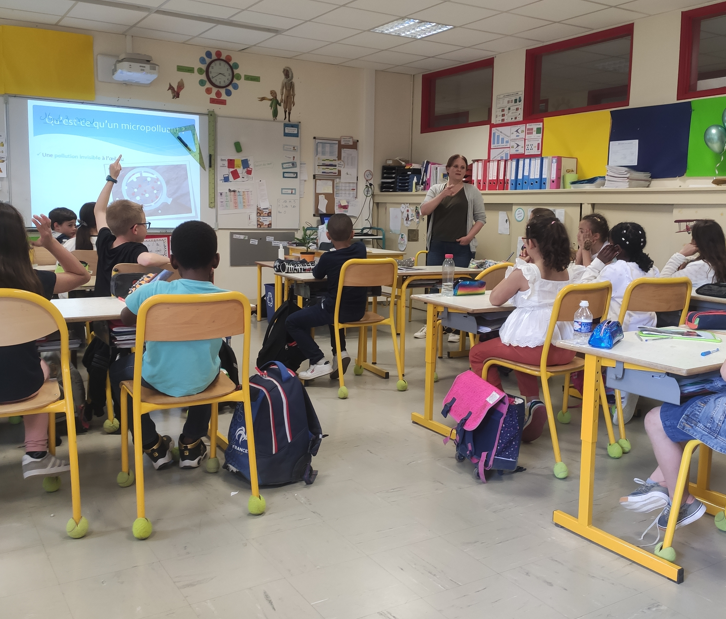 Voici ce que les CE2 ont trouvé pour qu’il y ait moins de micro-polluants dans l’eau
Notre sortie en forêt avec les CE2 de Mme Malfatti et les CM2 de Mme Deschamps-Nohales
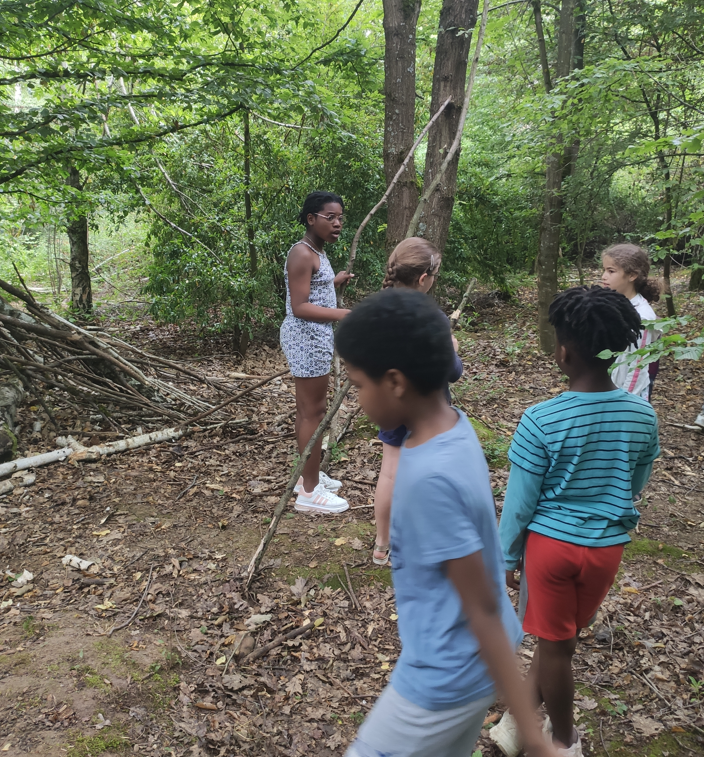 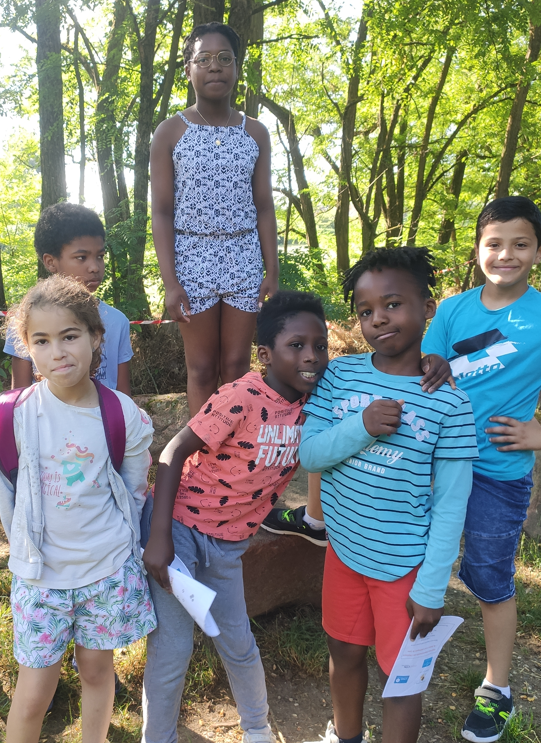 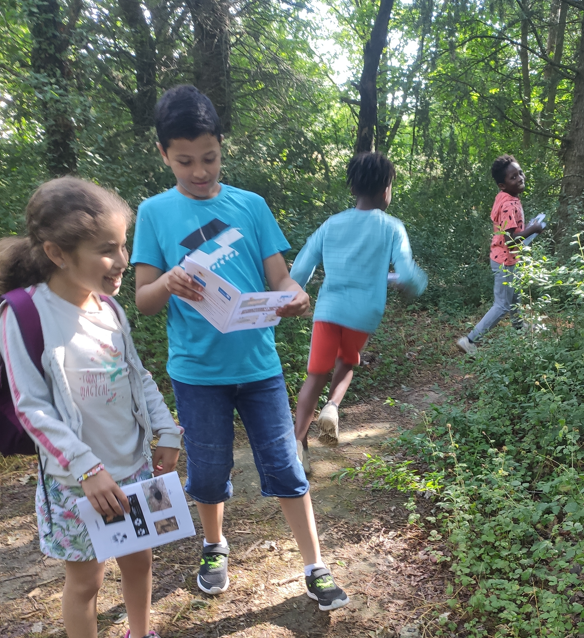 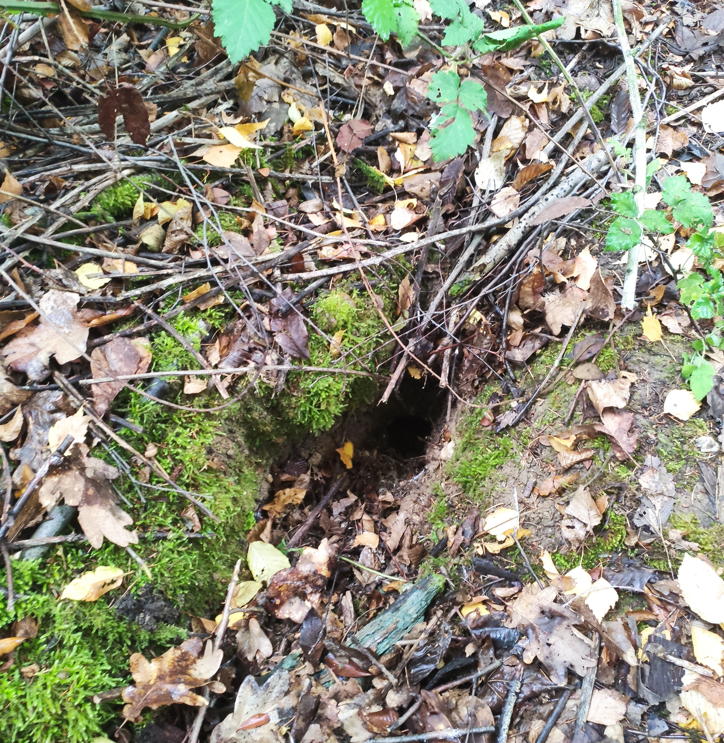 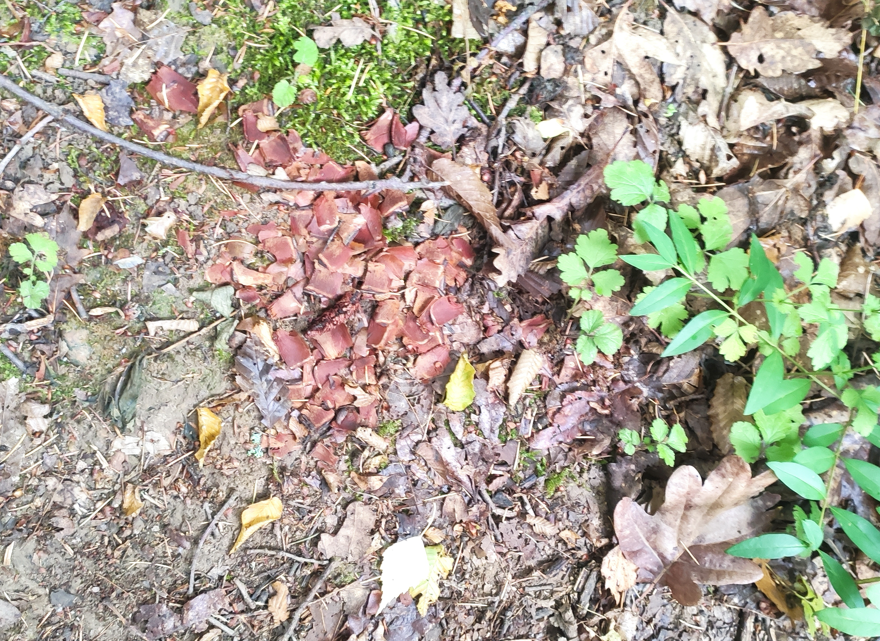 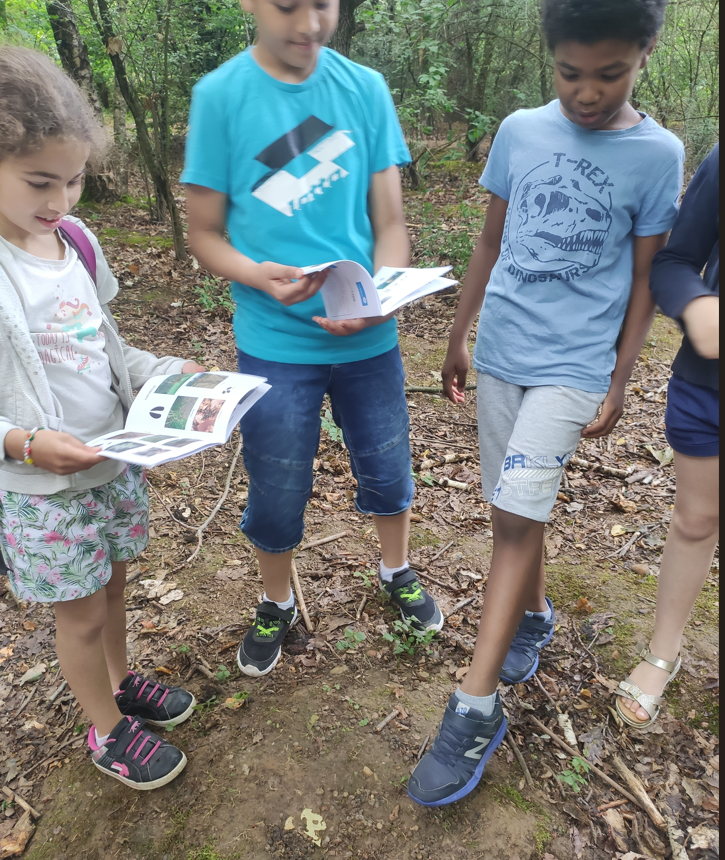 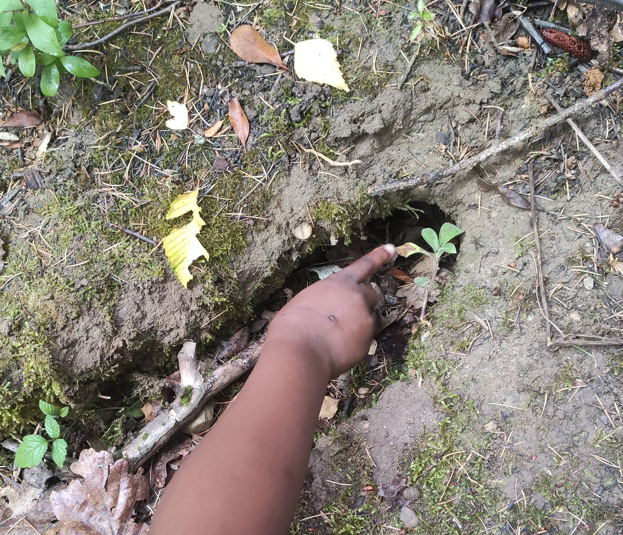 Les traces de présences d’animaux sauvages
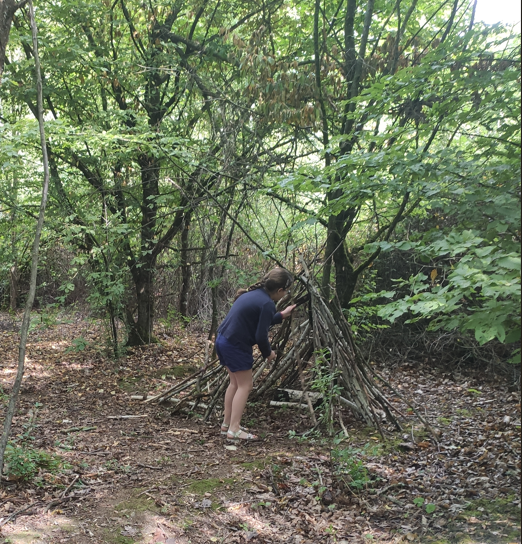 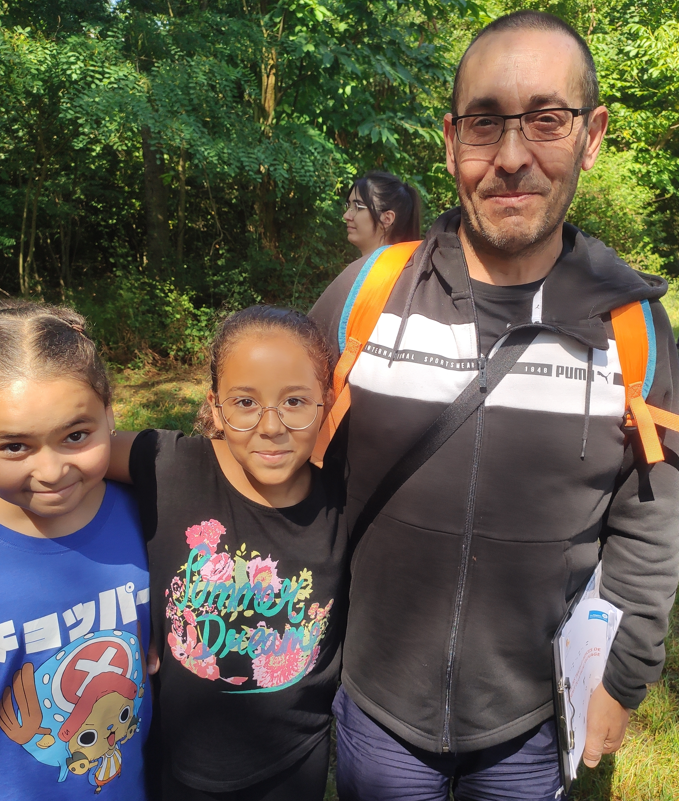 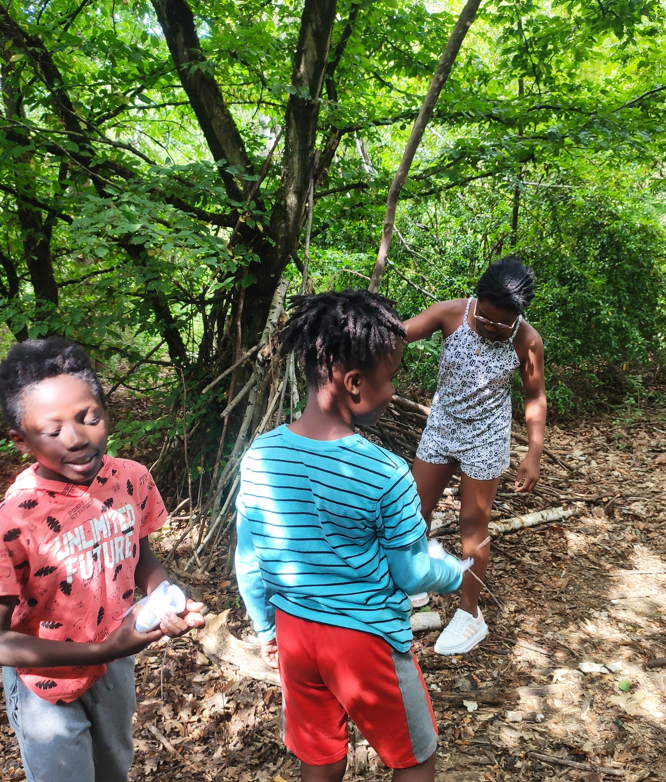 Nos constructions de cabanes à partir de branchages
Merci au papa de Sara et à la mamie de Paul pour nous avoir accompagnés !
Visite de la station 
d’épuration de Pierre
Bénite
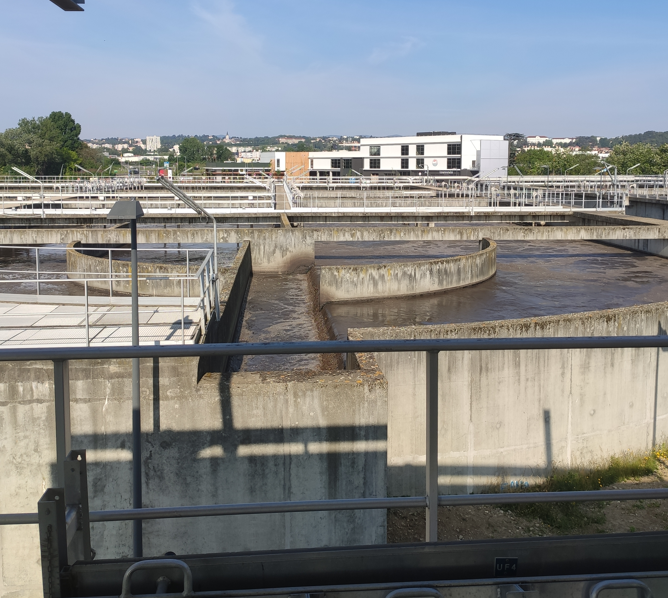 Le dégrillage qui permet d’enlever les plus gros déchets
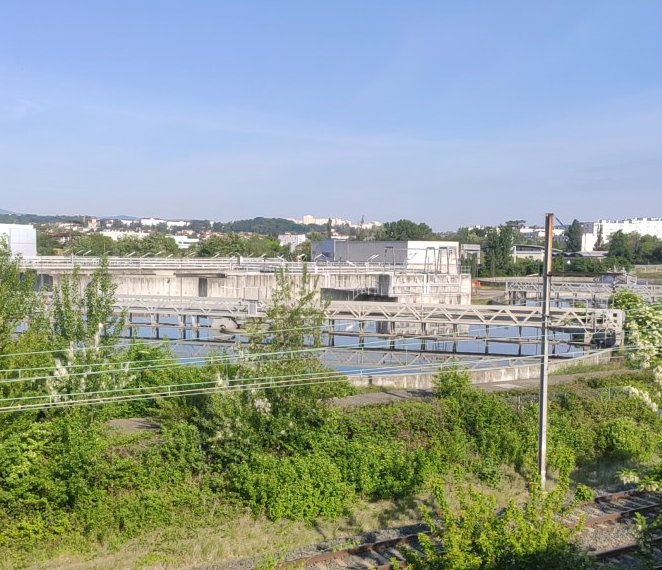 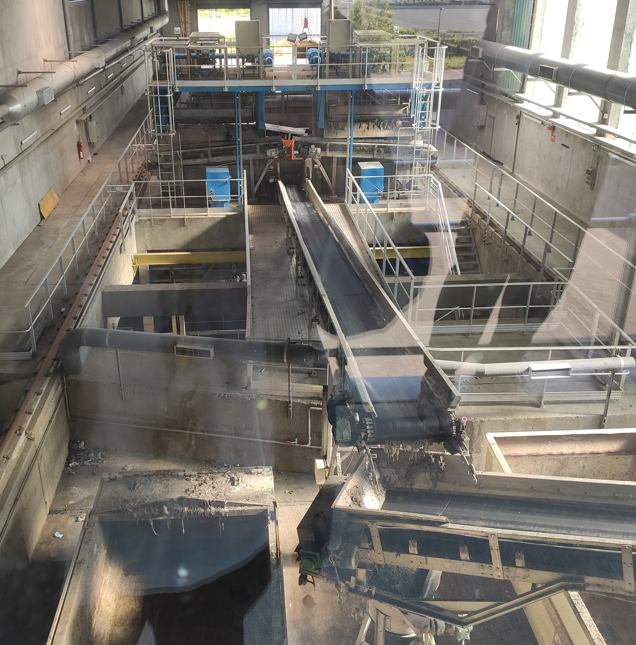 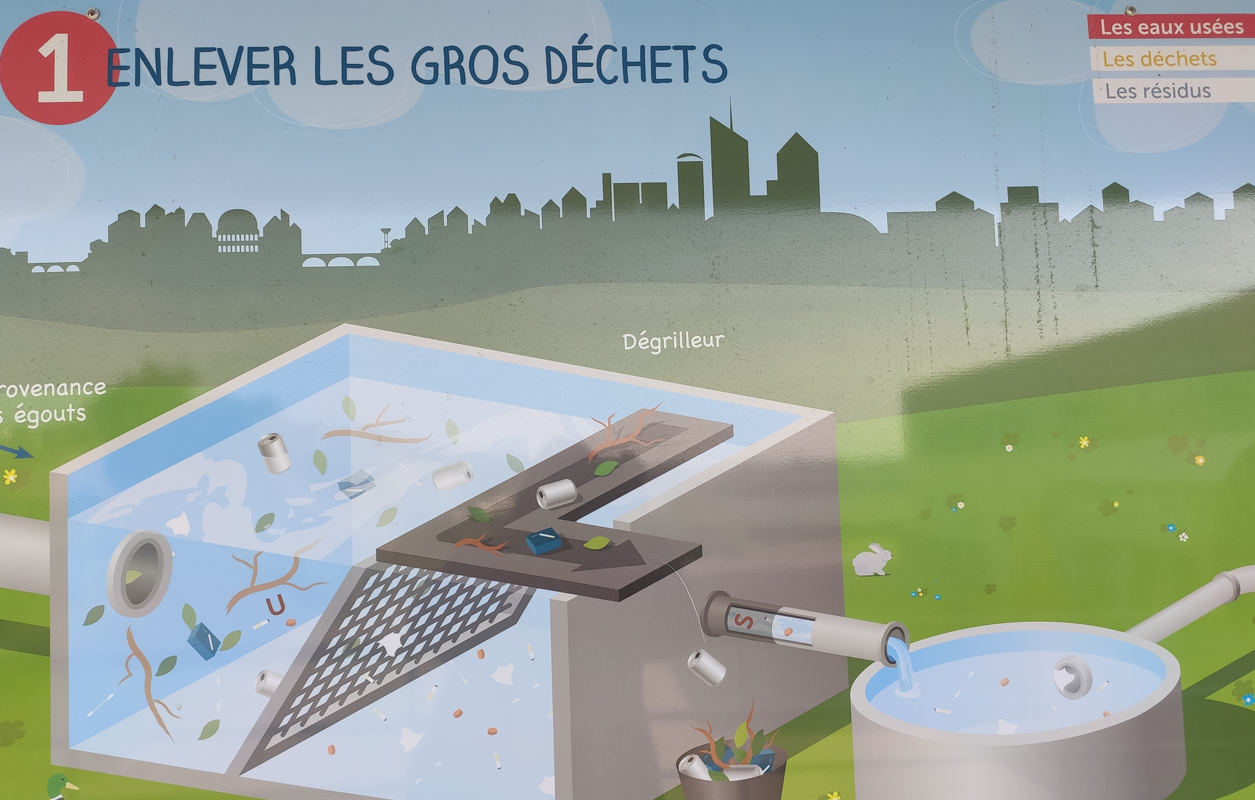 Les clarificateurs qui permettent de séparer les boues de l’eau
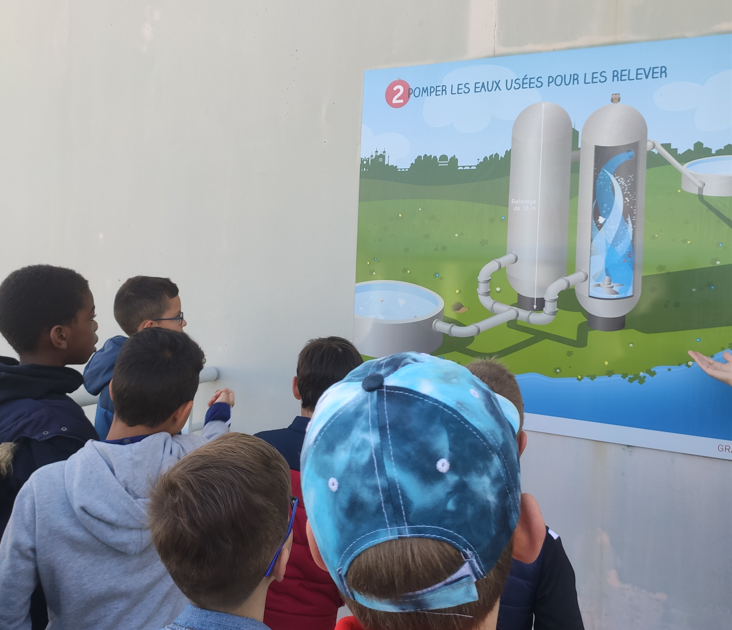 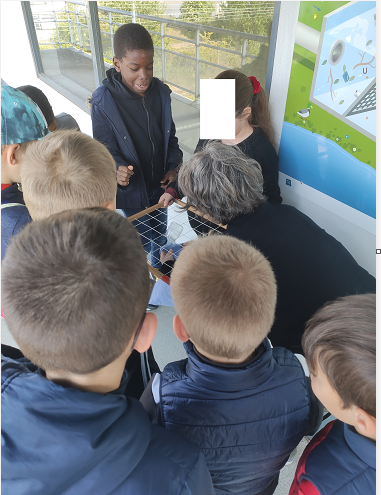 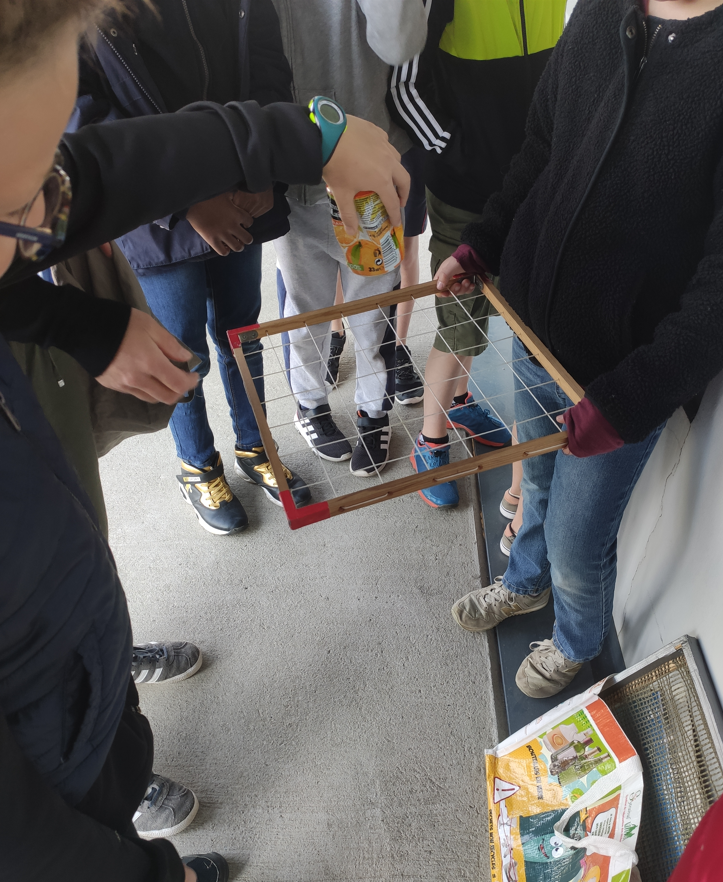 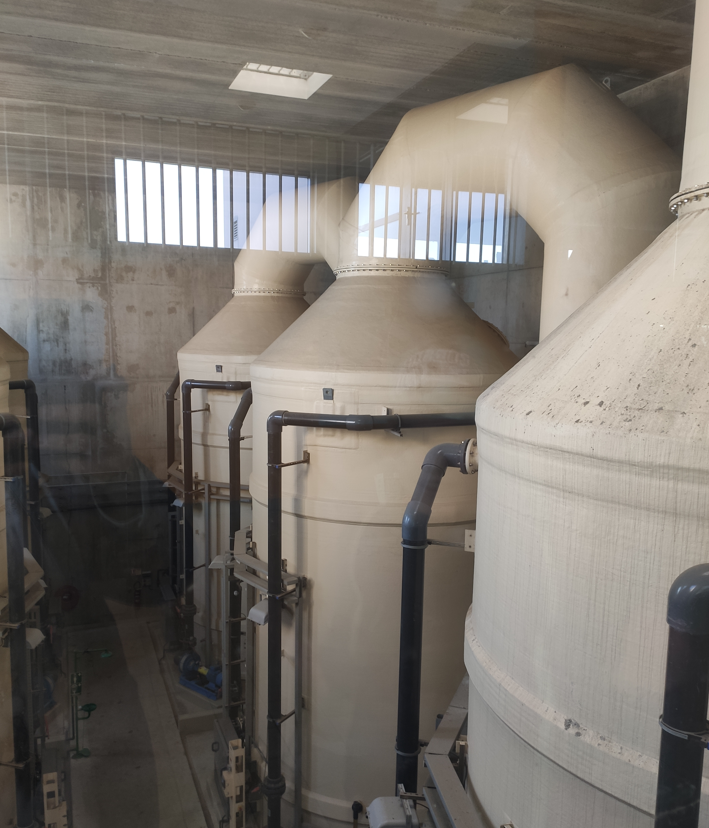 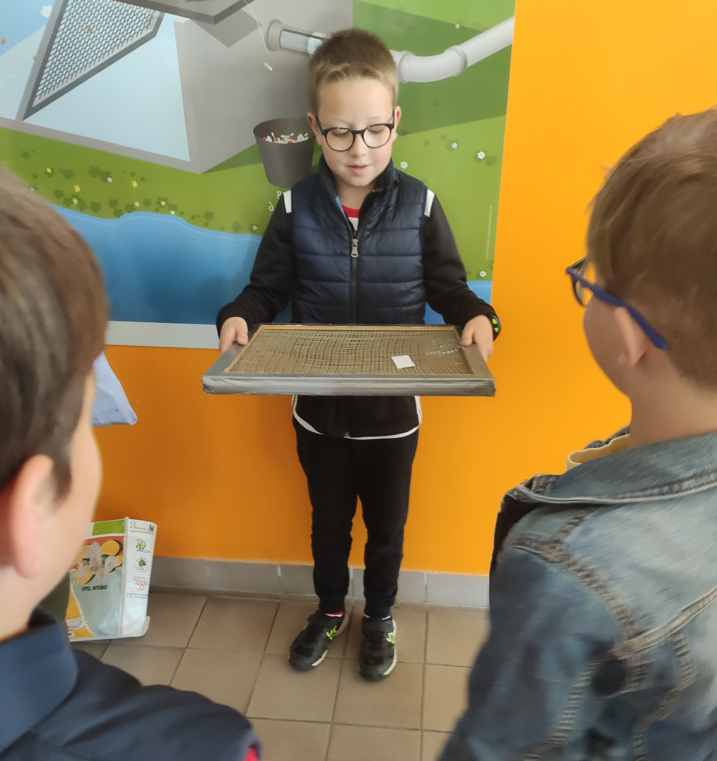 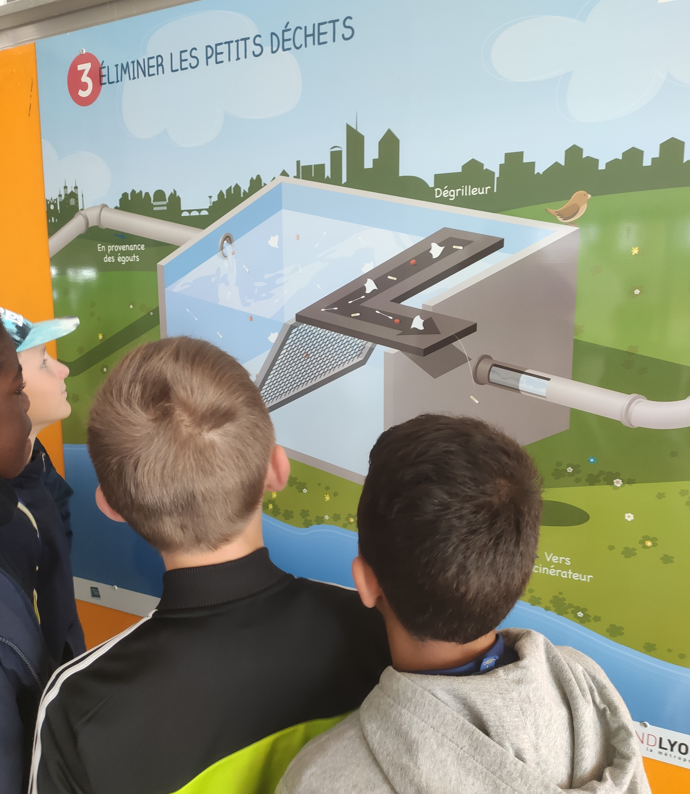 Le dégrillage
Pour éliminer les mauvaises odeurs de la station
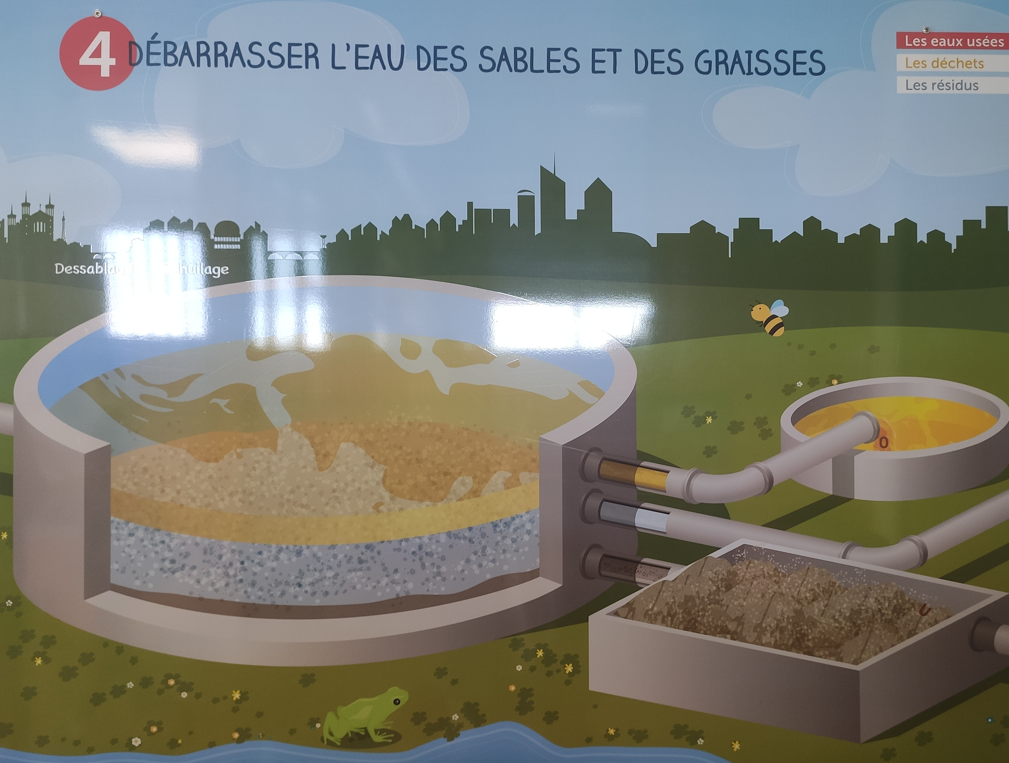 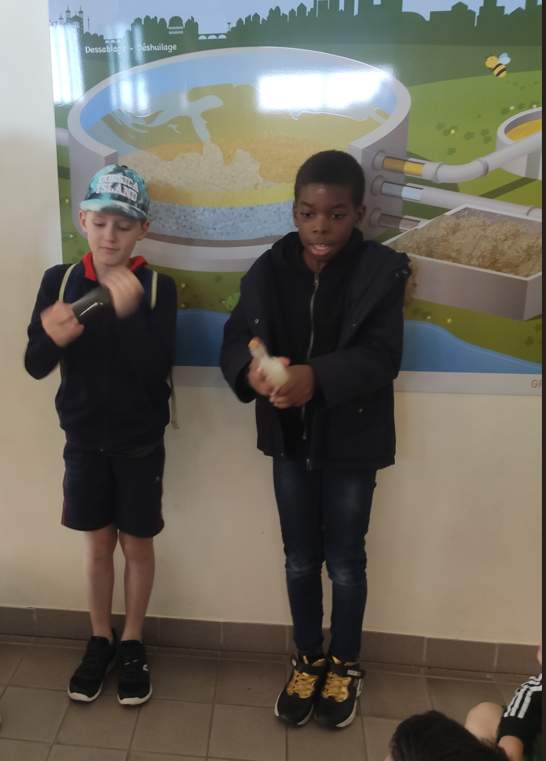 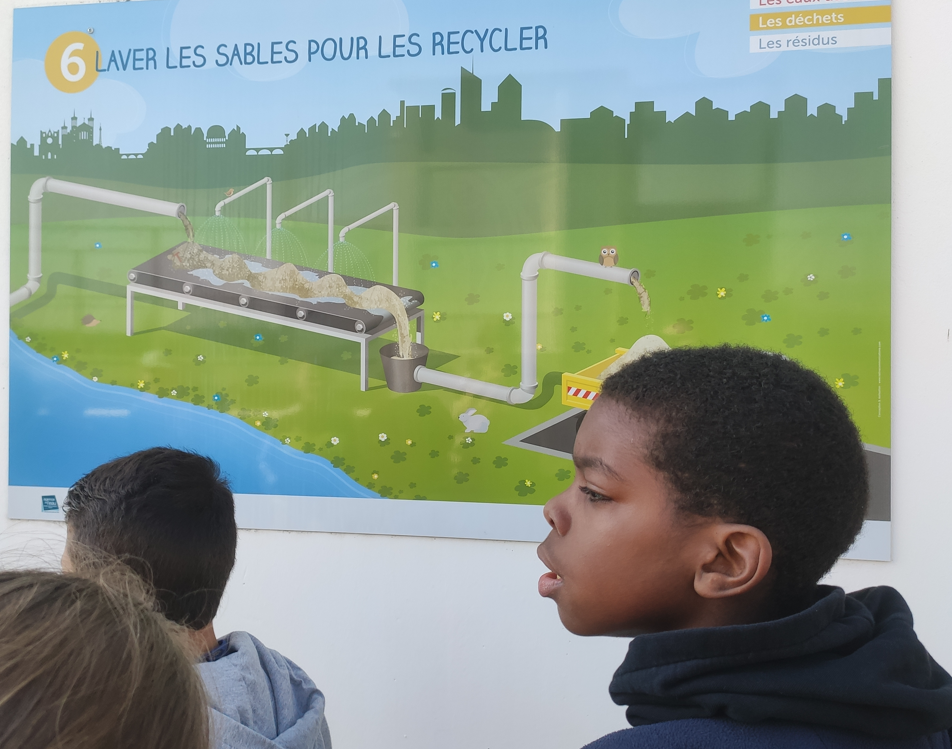 Cette étape permet de se débarrasser des graisses et du sable
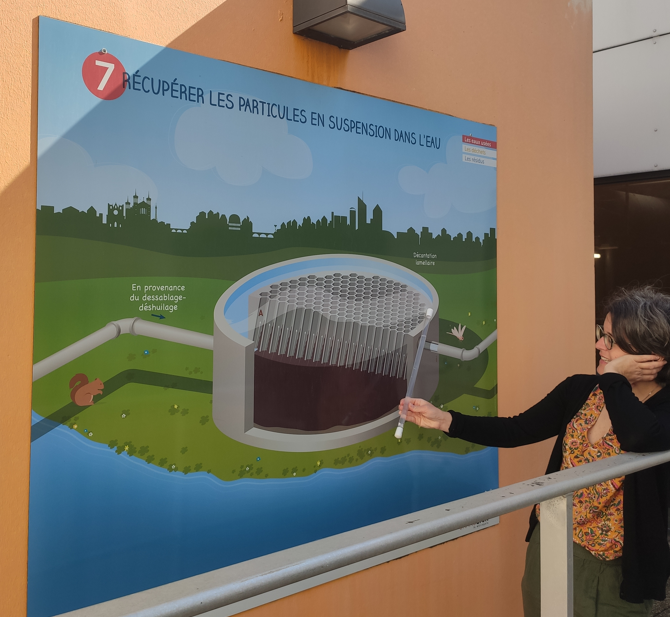 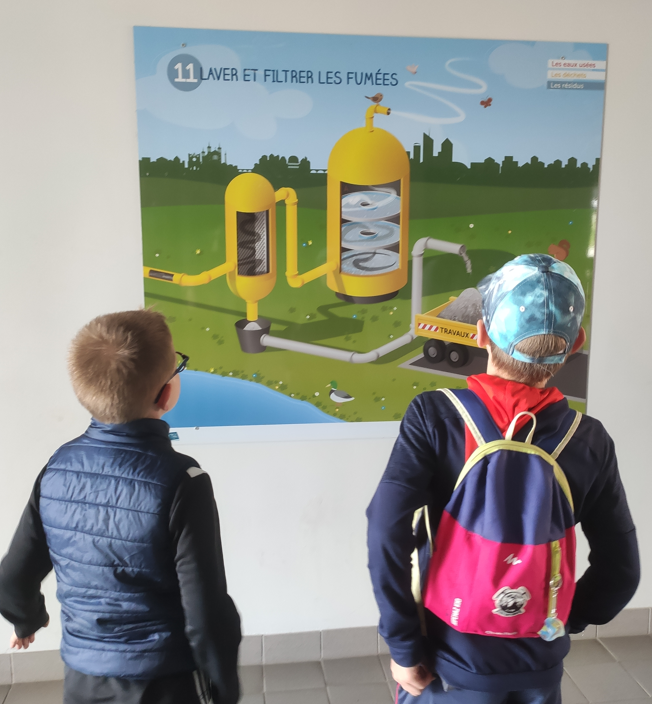 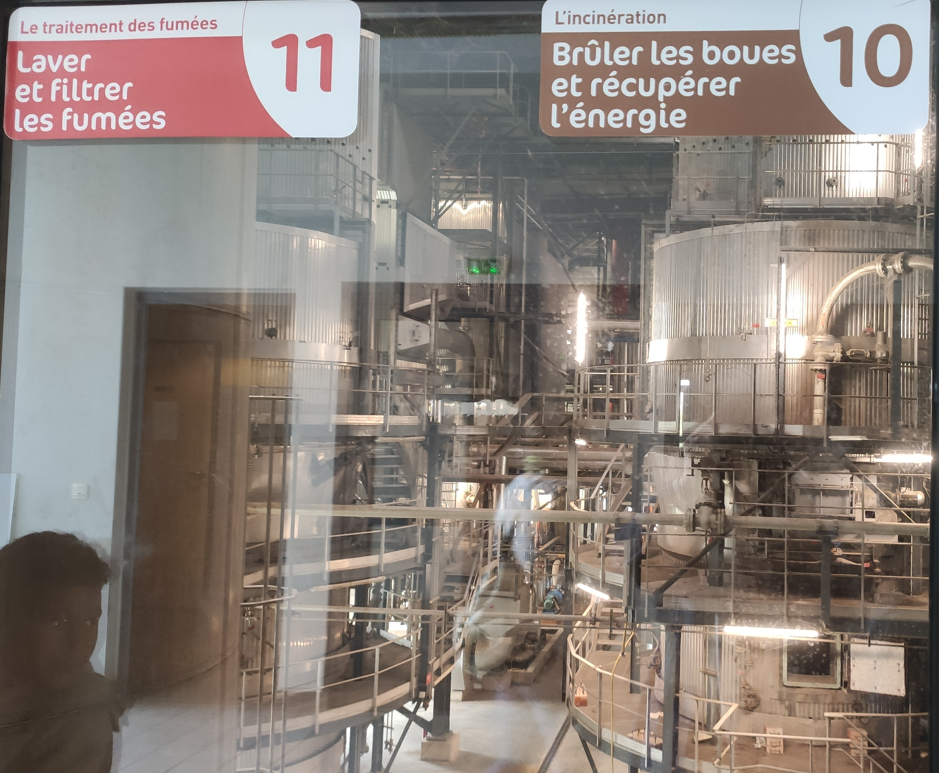 Certaines parties de la station sont difficiles à prendre en photos car elles sont dans des bâtiments. Les grandes baies vitrées ne nous permettent pas de faire des photos à cause du reflet.
Notre sortie au parc de la tête d’or
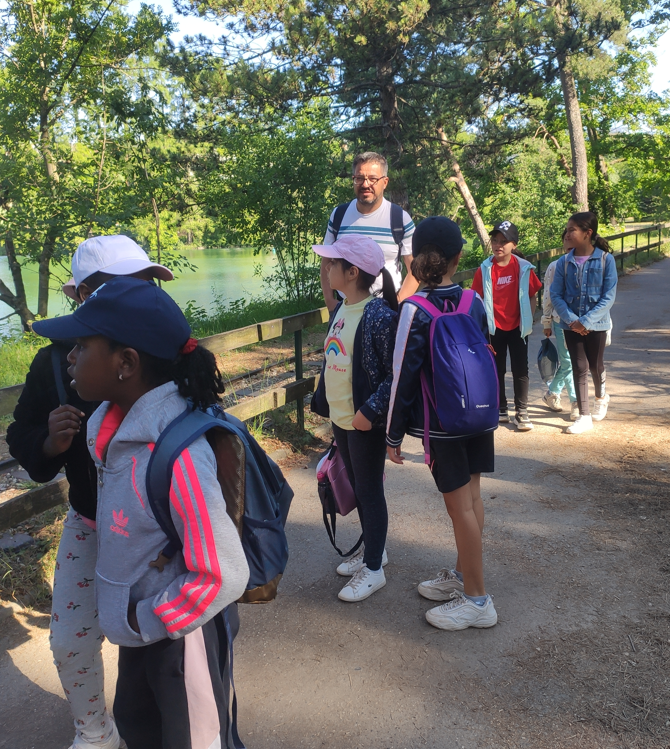 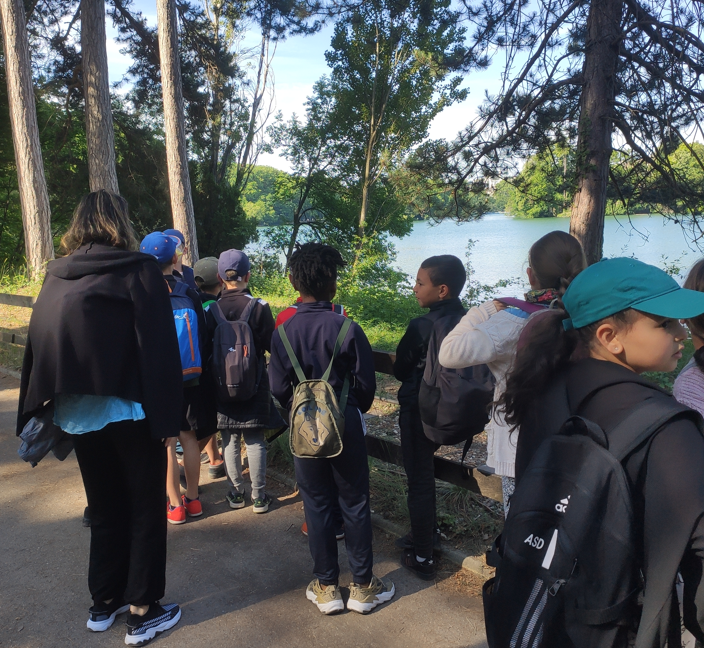 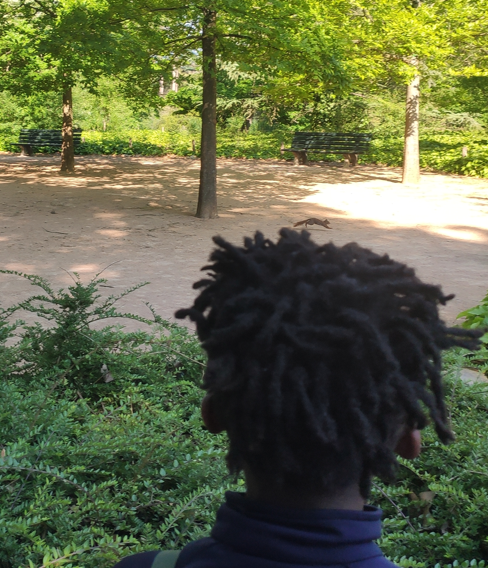 En route pour le zoo : nous avons visité le zoo et répondu à un quiz en étant par équipe
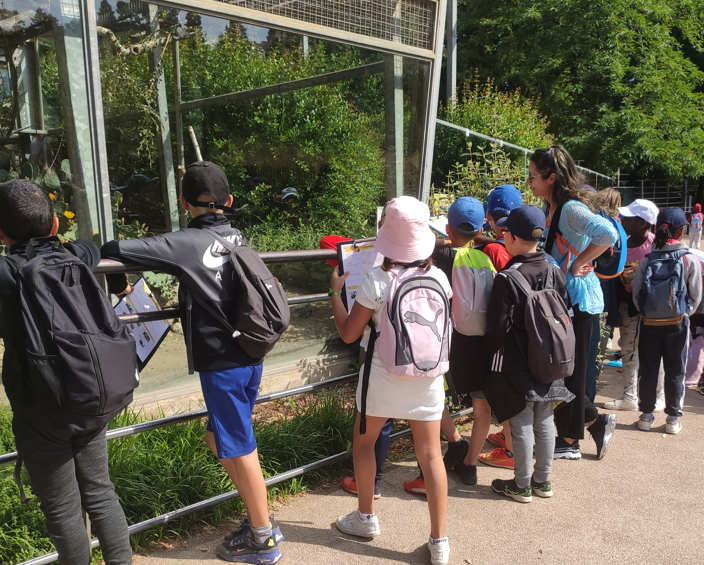 un petit écureuil est venu nous rendre visite, serez vous capable de le retrouver ?
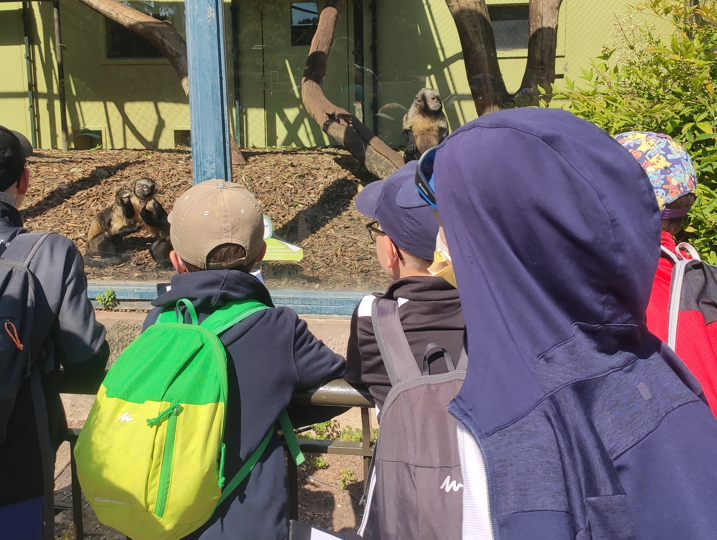 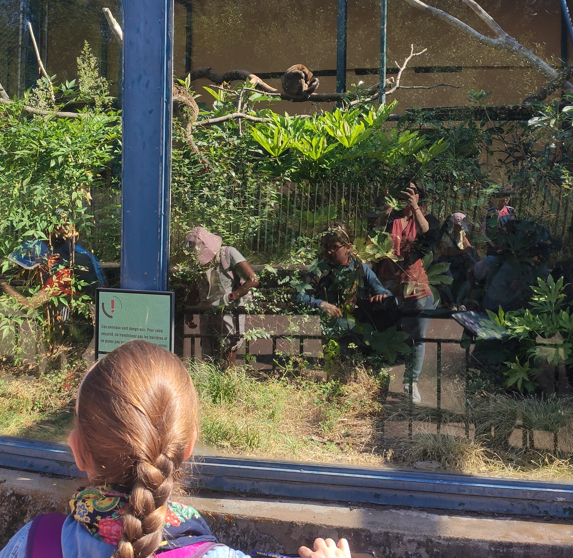 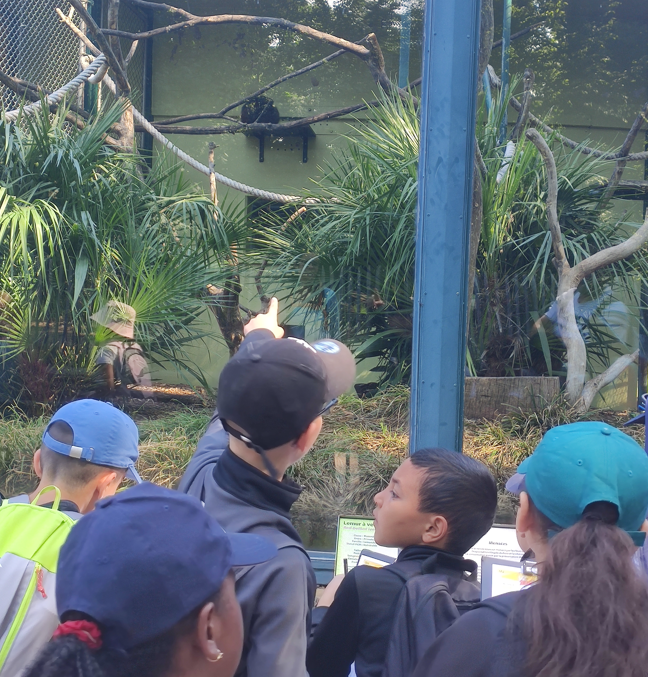 Les singes et autres primates
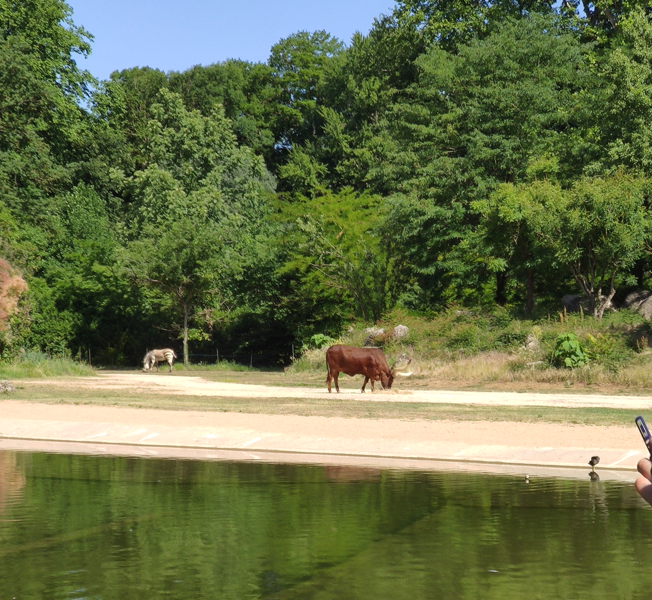 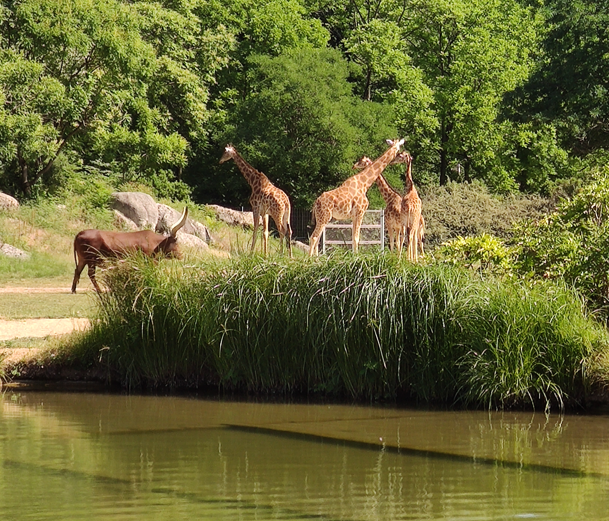 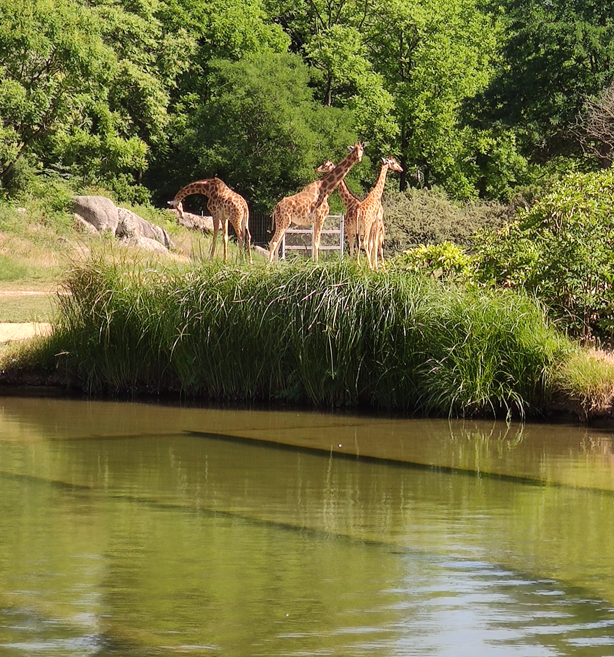 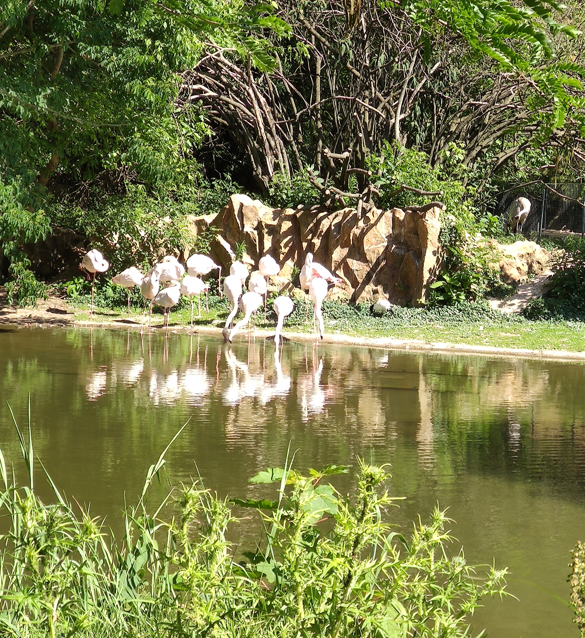 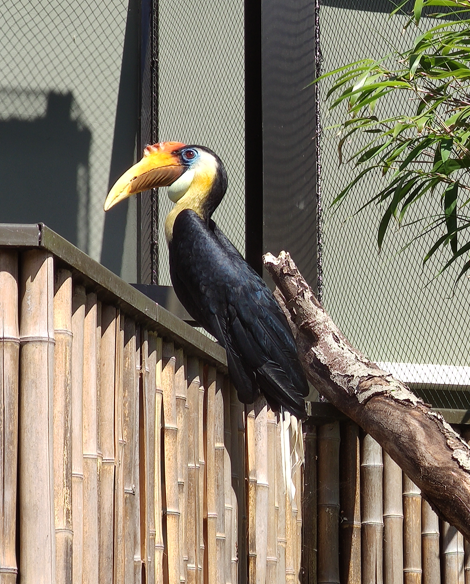 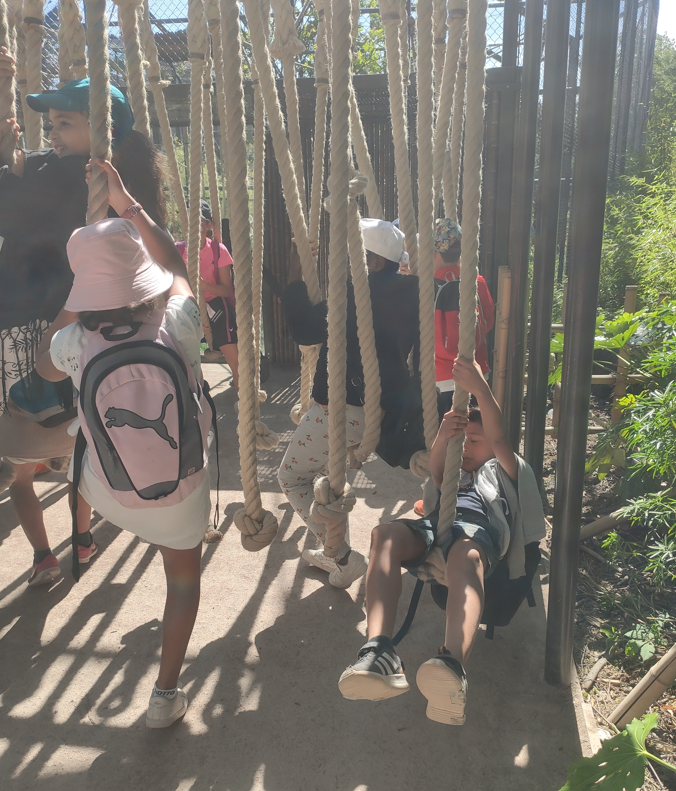 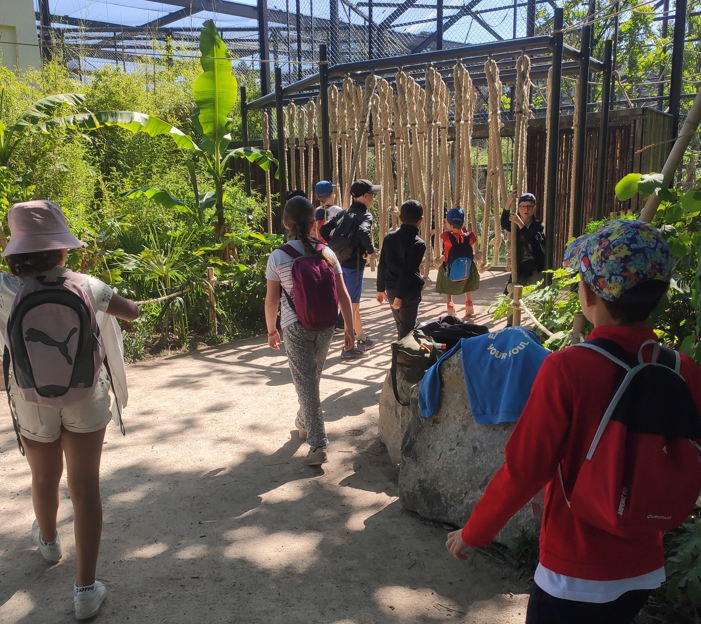 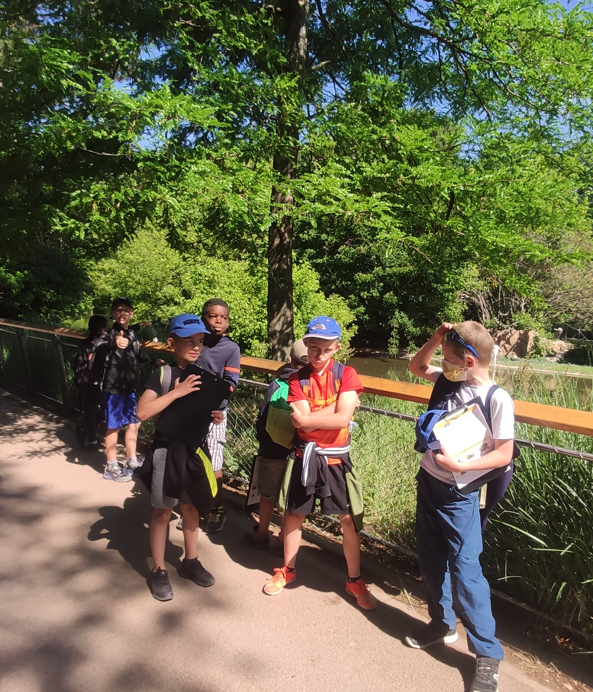 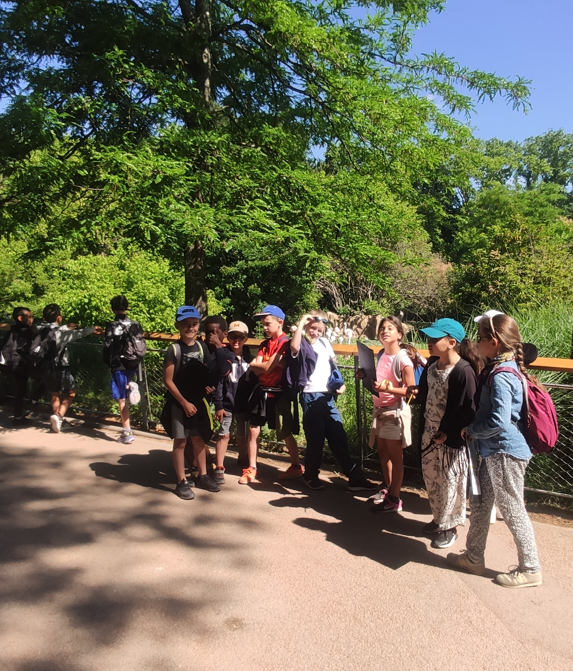 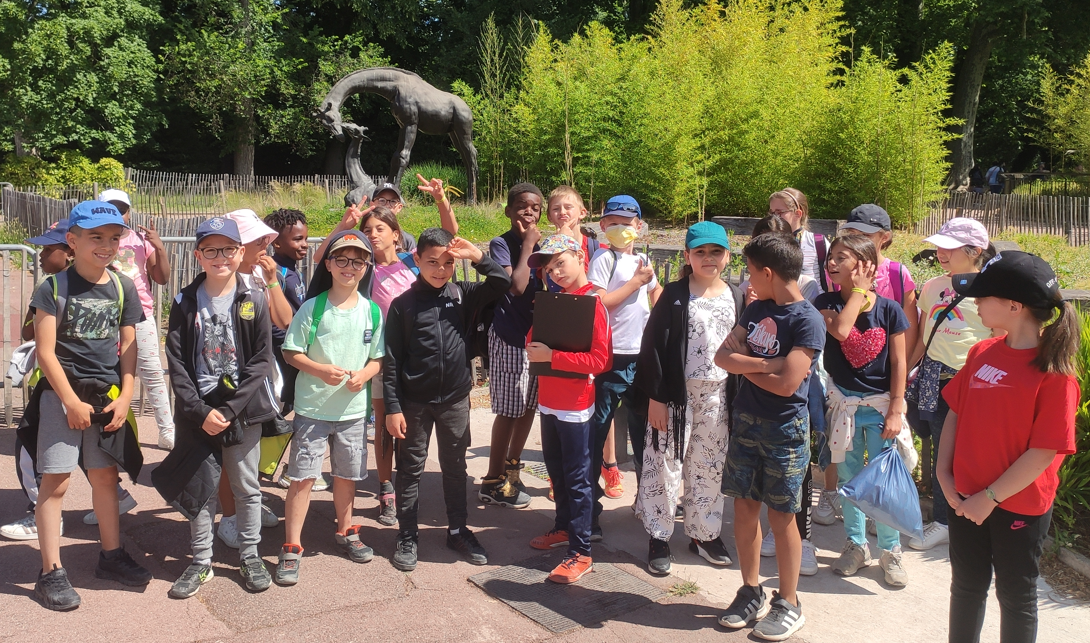 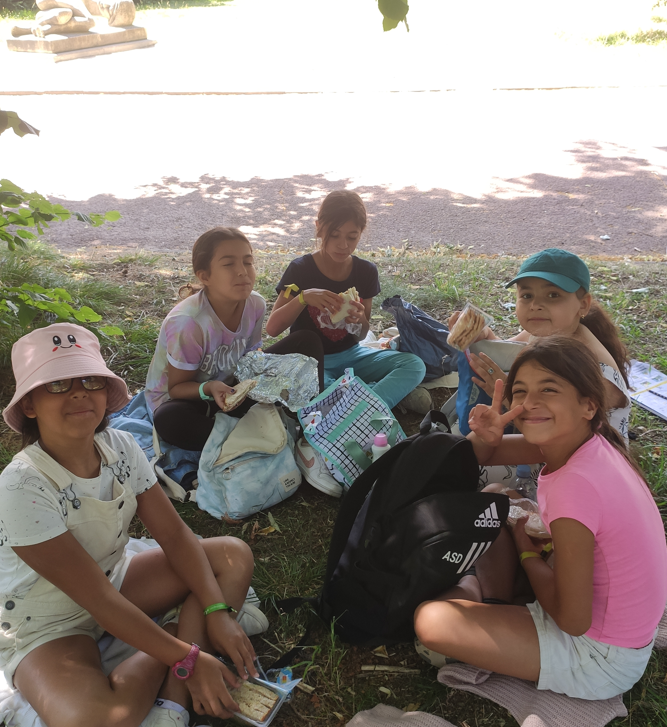 Le pique nique
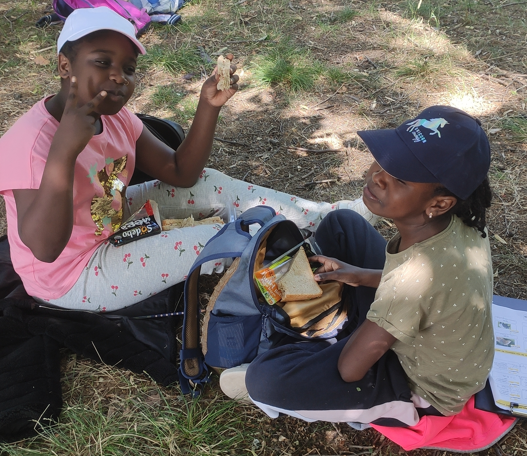 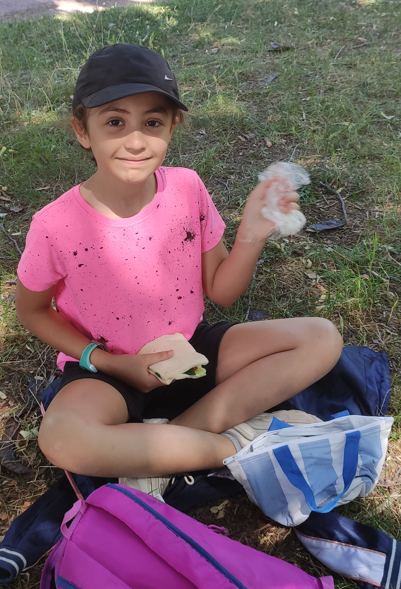 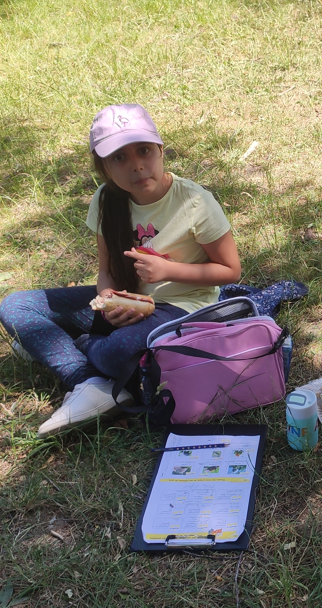 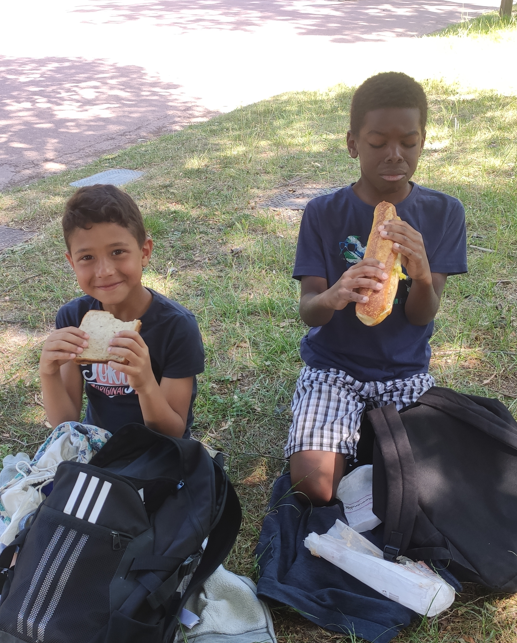 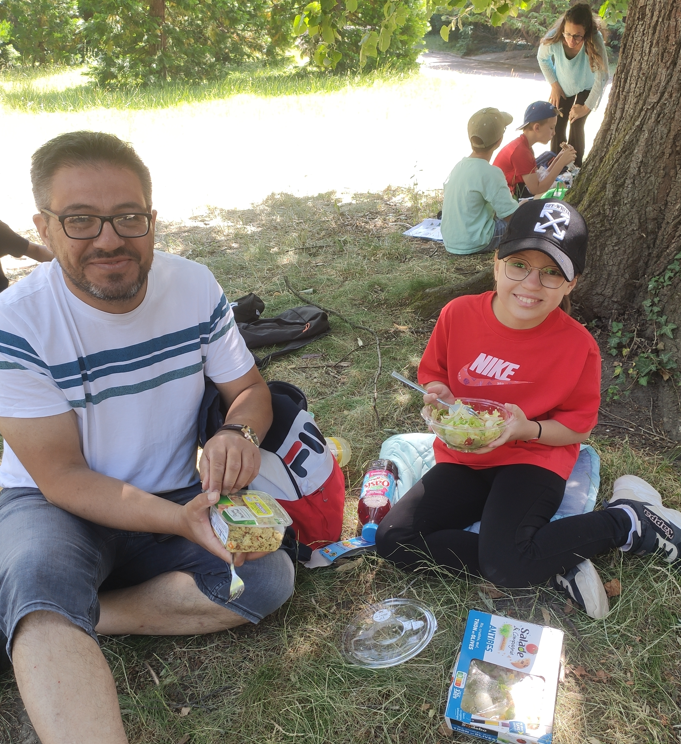 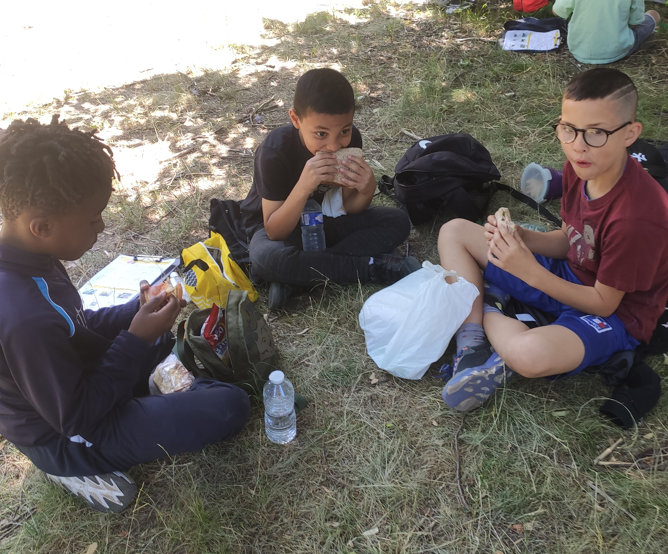 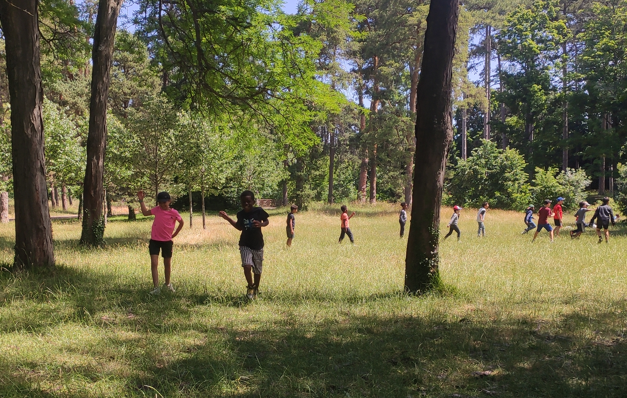 A la découverte des abeilles sauvages
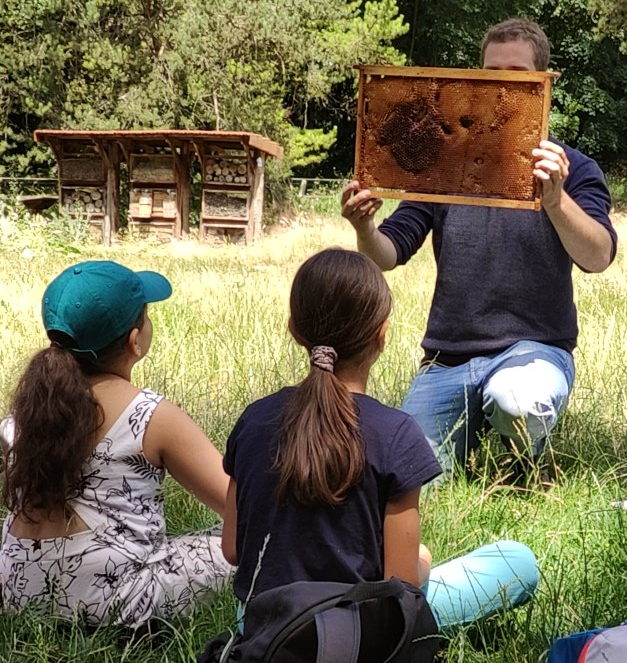 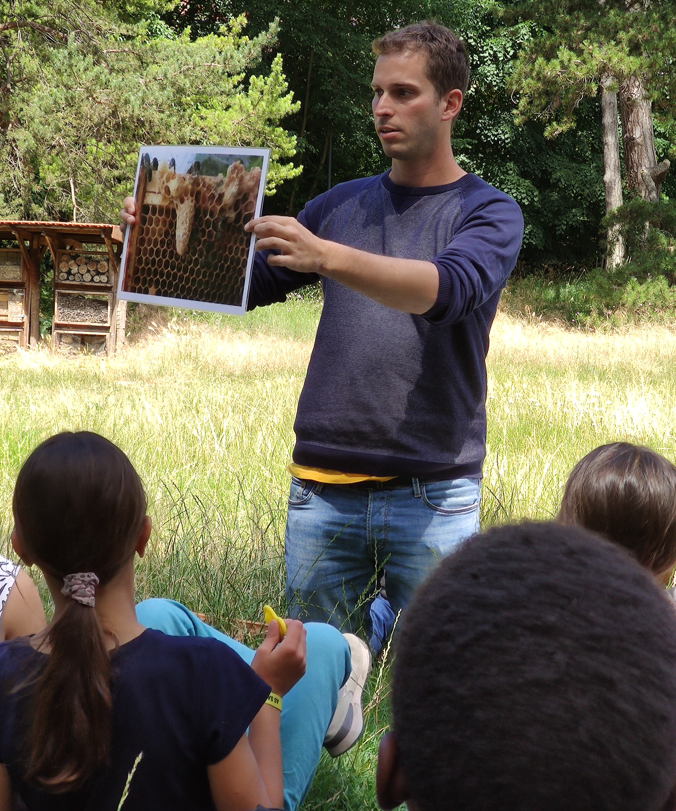 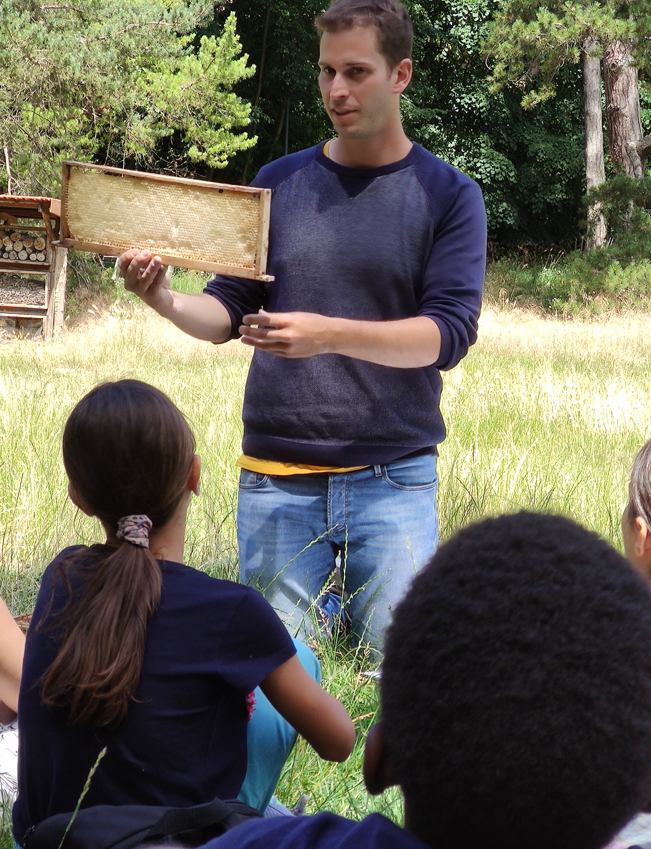 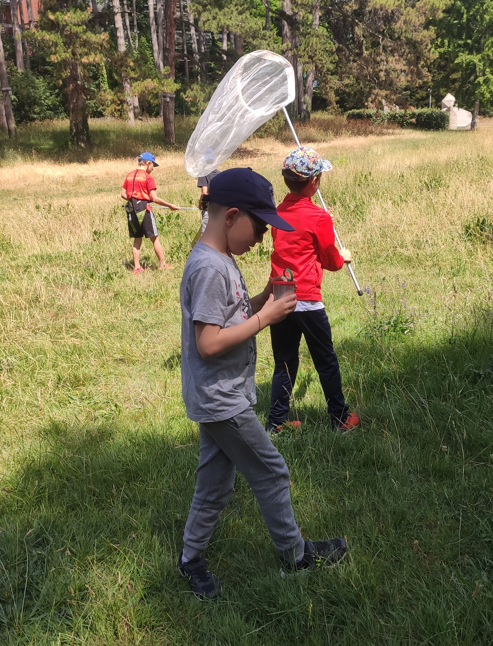 Une fois que nous avons appris ce qu’est une abeille et comment elle vit, nous avons essayer de voir la diversité des espèces d’abeilles sauvages présentes au parc de la tête d’or
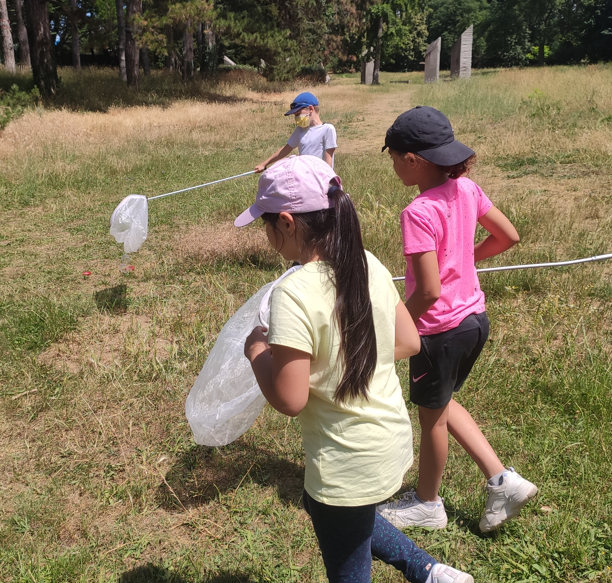 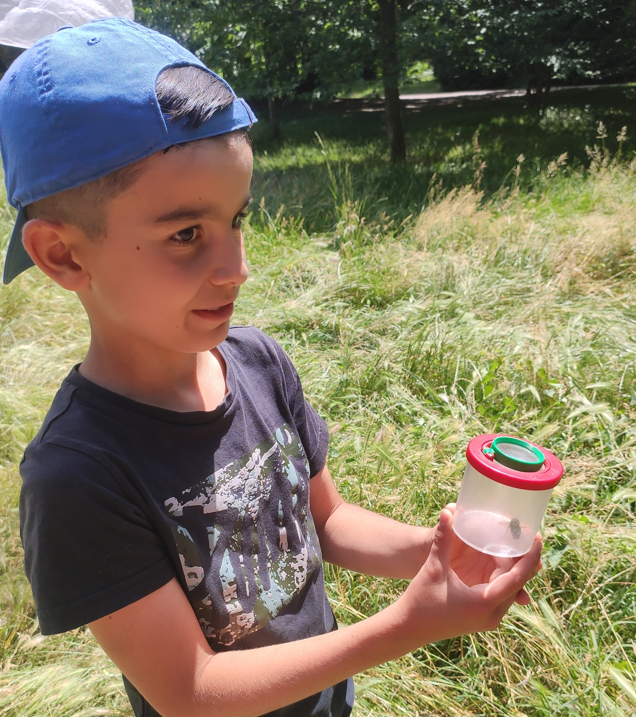 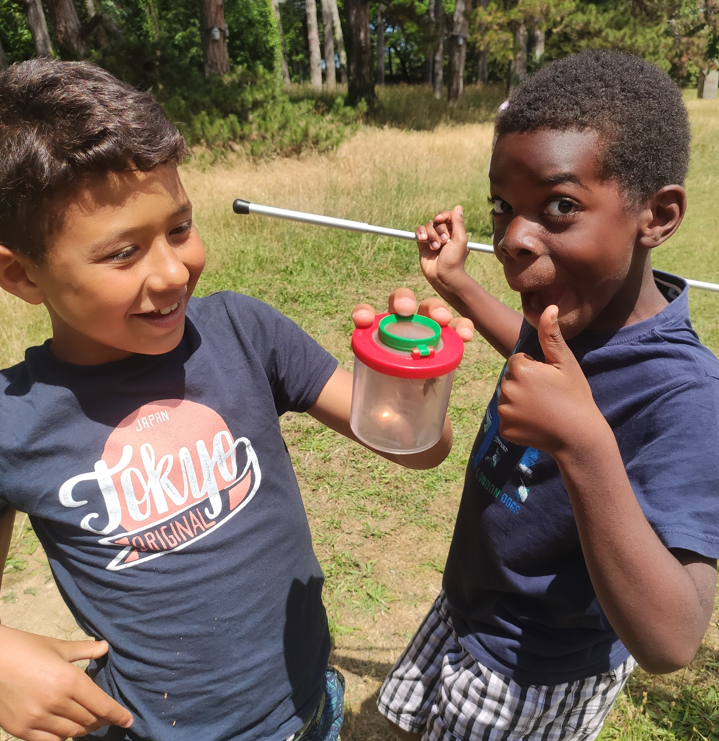 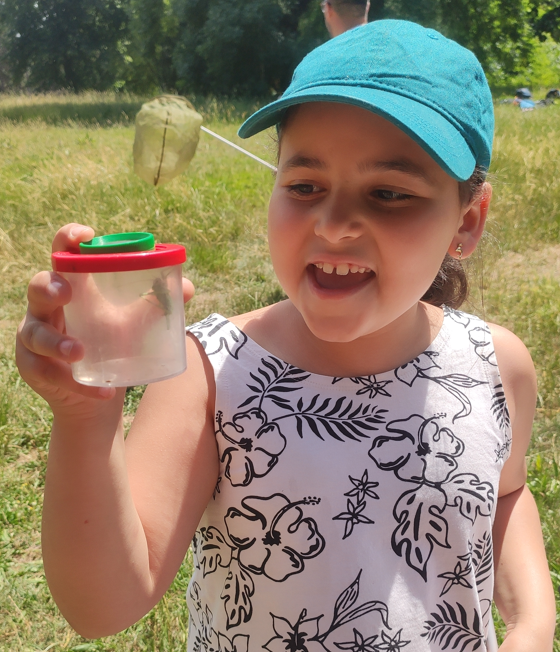 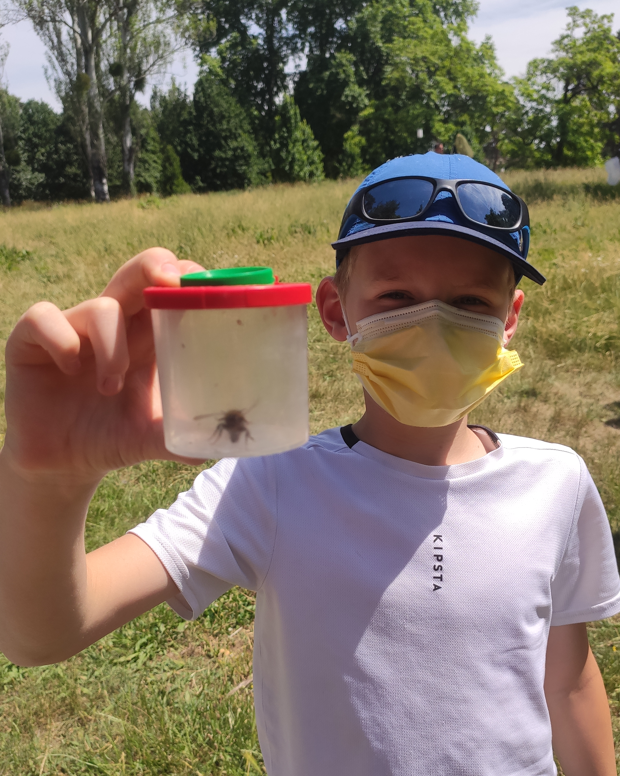 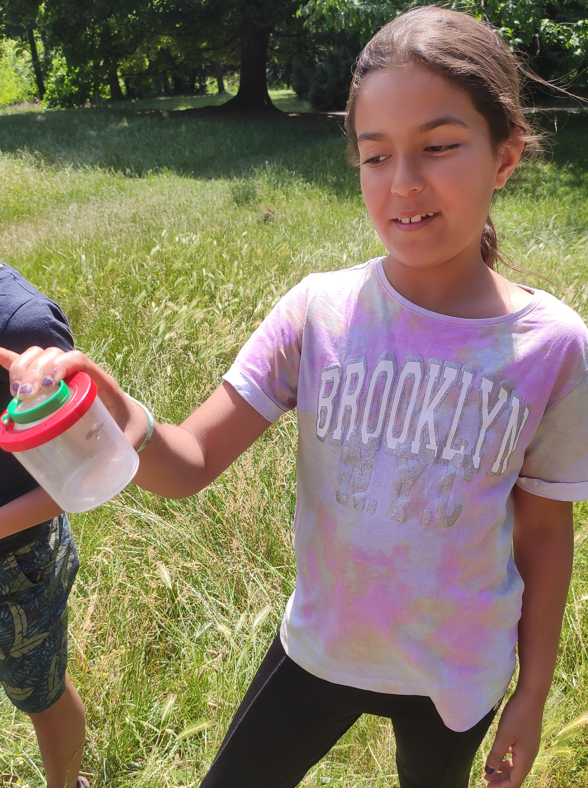 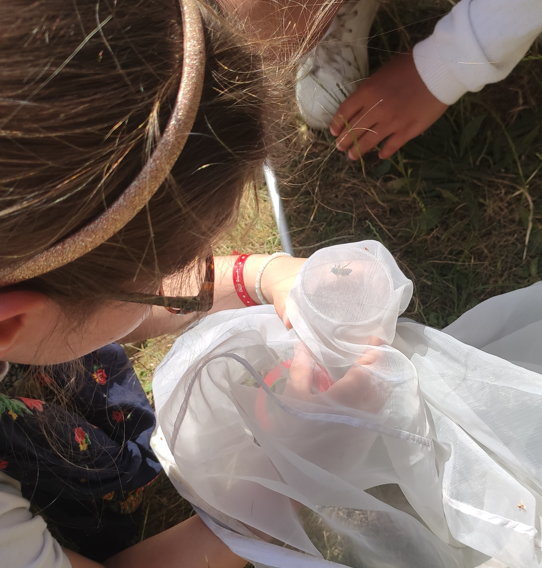 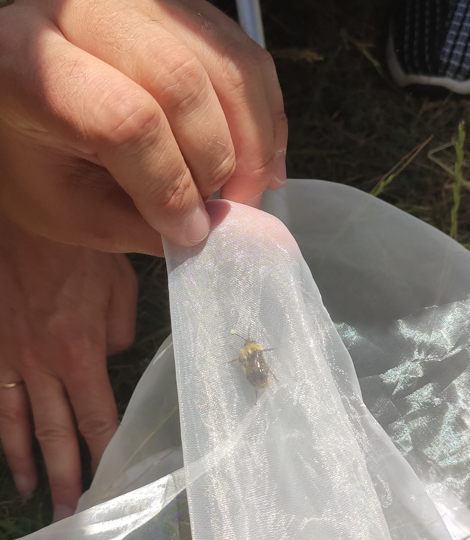 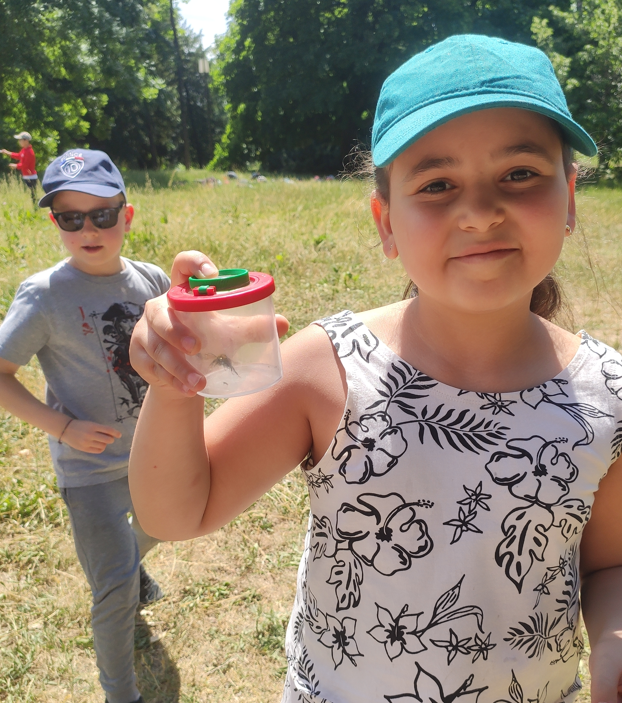 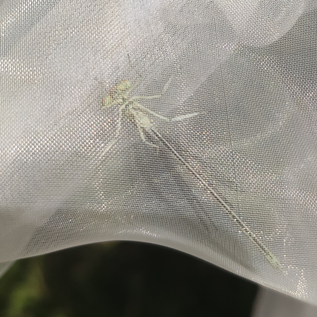 Nous avons trouvé des abeilles…mais pas que !
Notre participation à la grande lessive
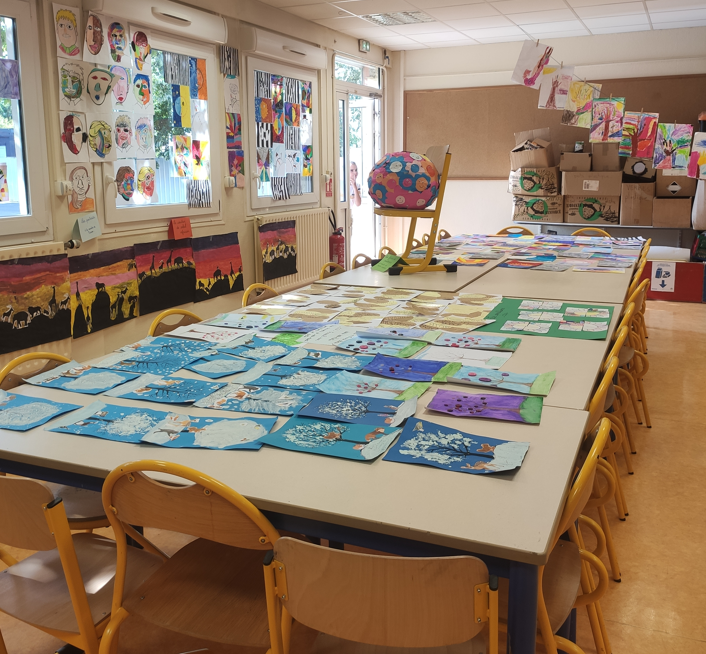 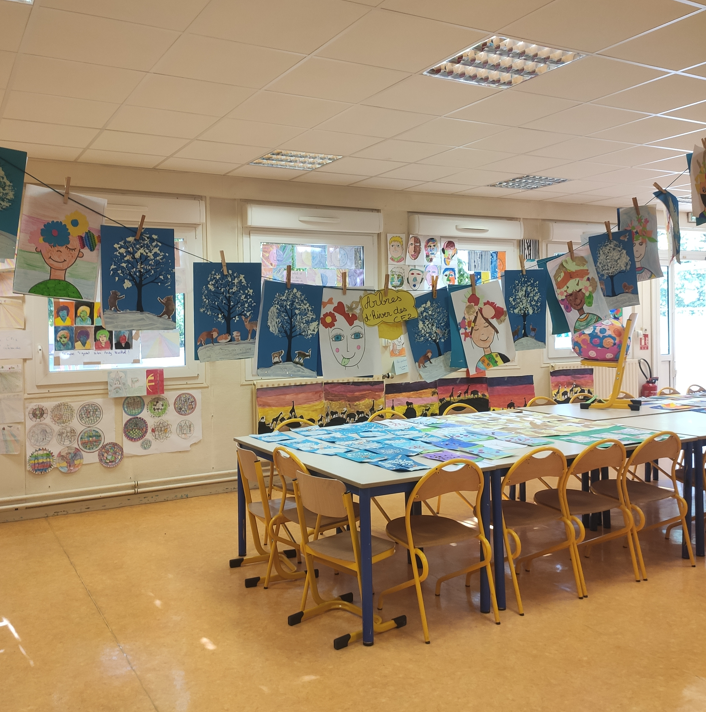 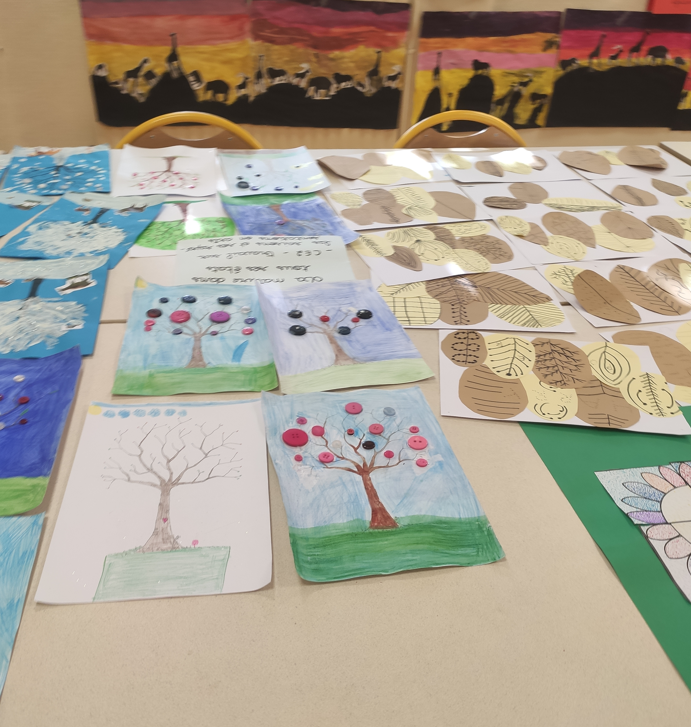 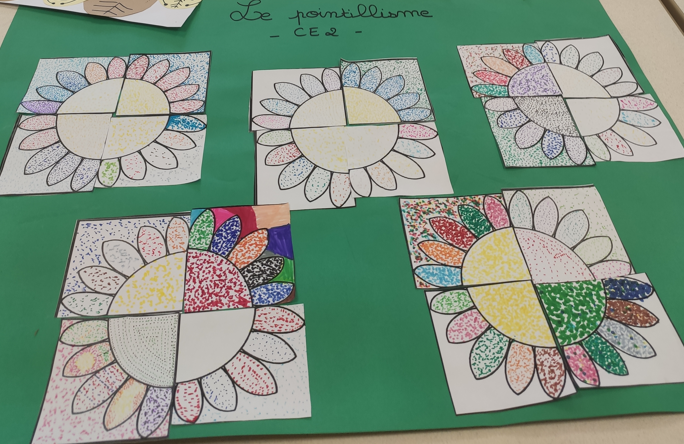 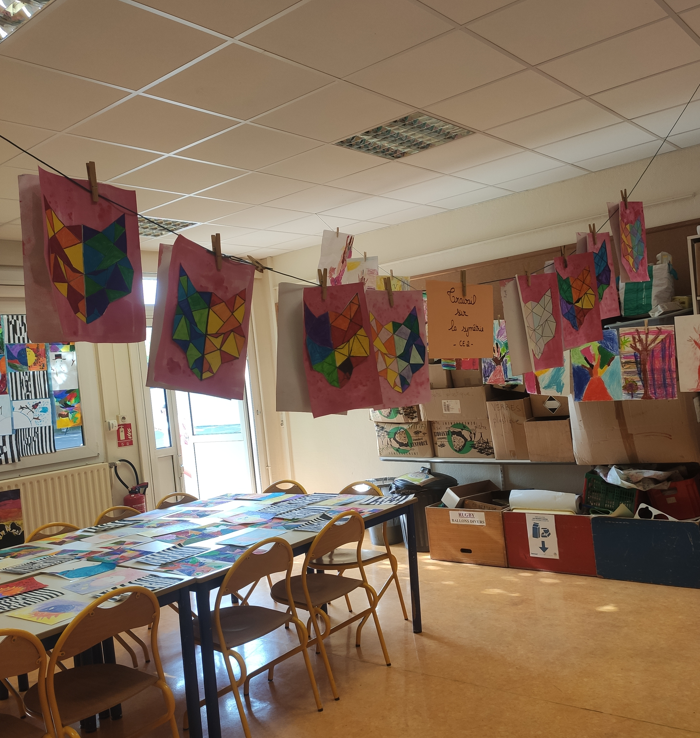 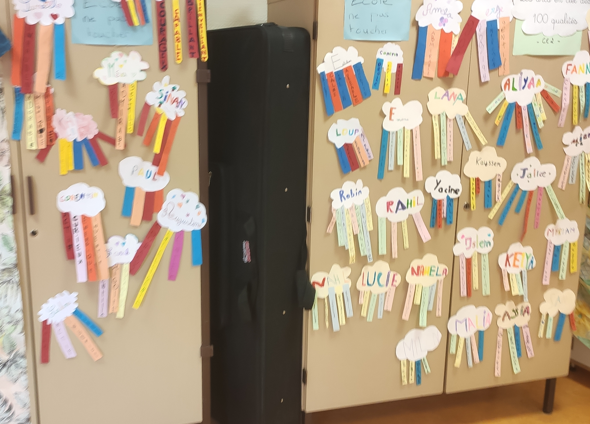 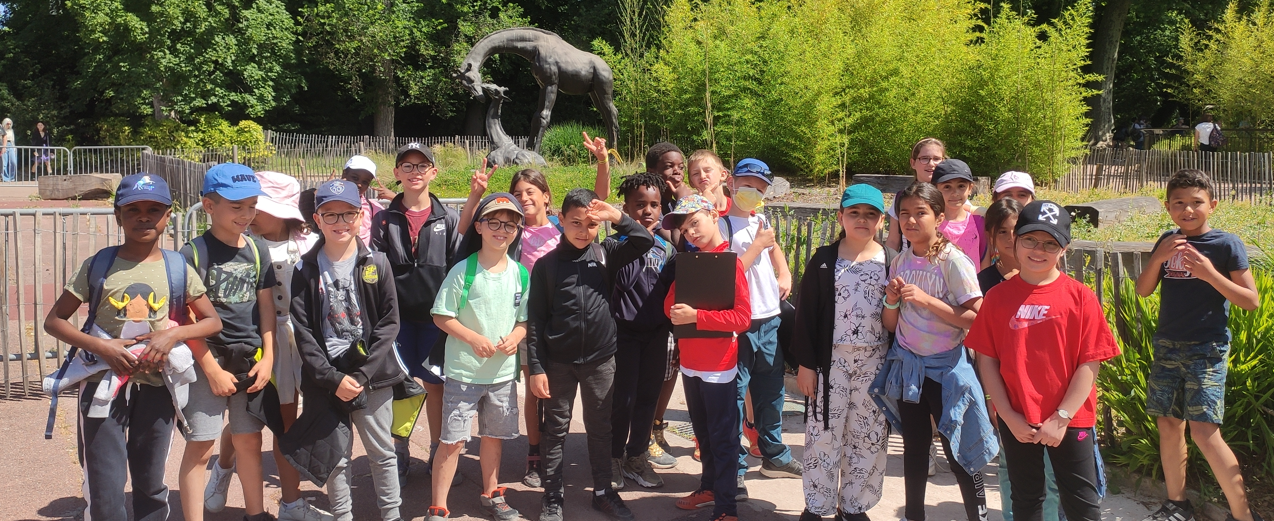 Bonne continuation aux futurs CM1 et bonnes vacances!